Gunnison G-Hill
Observations and Concepts
Presentation Overview
Role and Mission of USU LAEP Extension
Approach to the G-Hill Project
Observations and Impressions
Design Process – Network to Site Scale
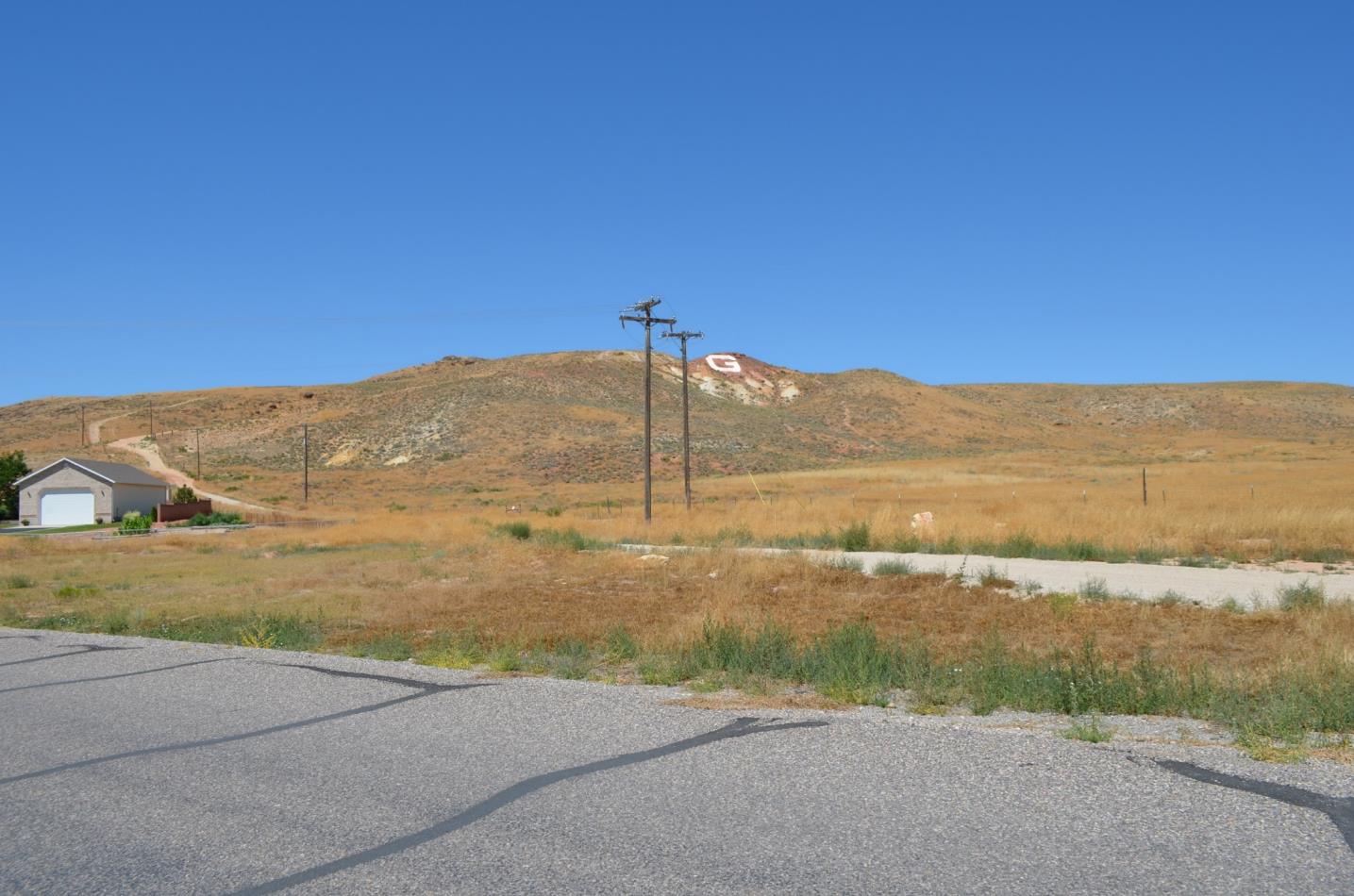 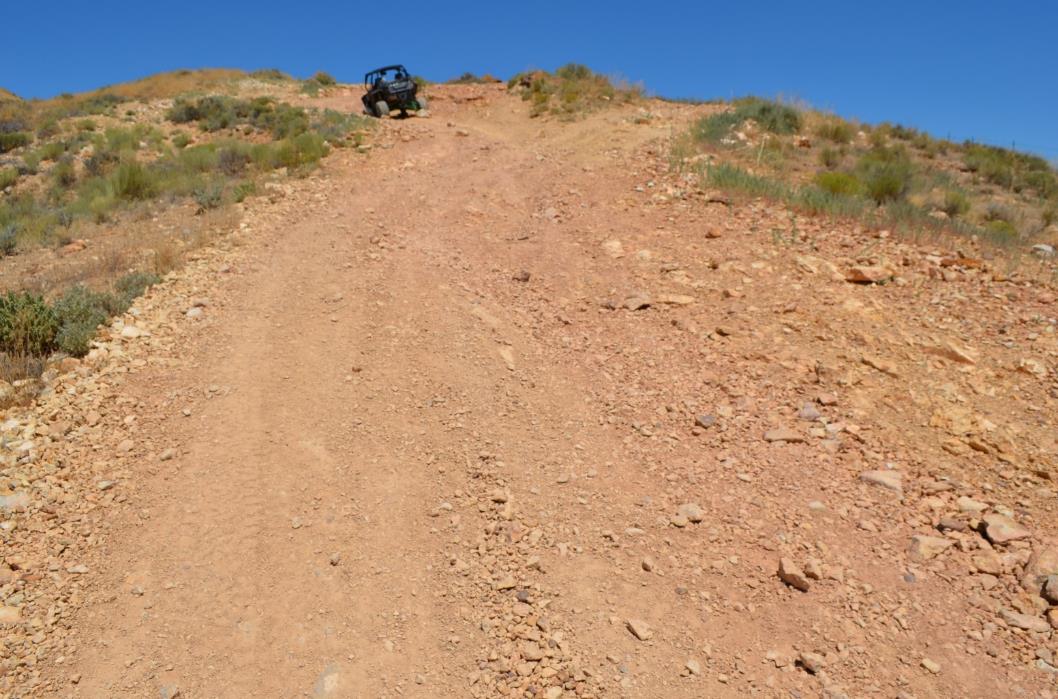 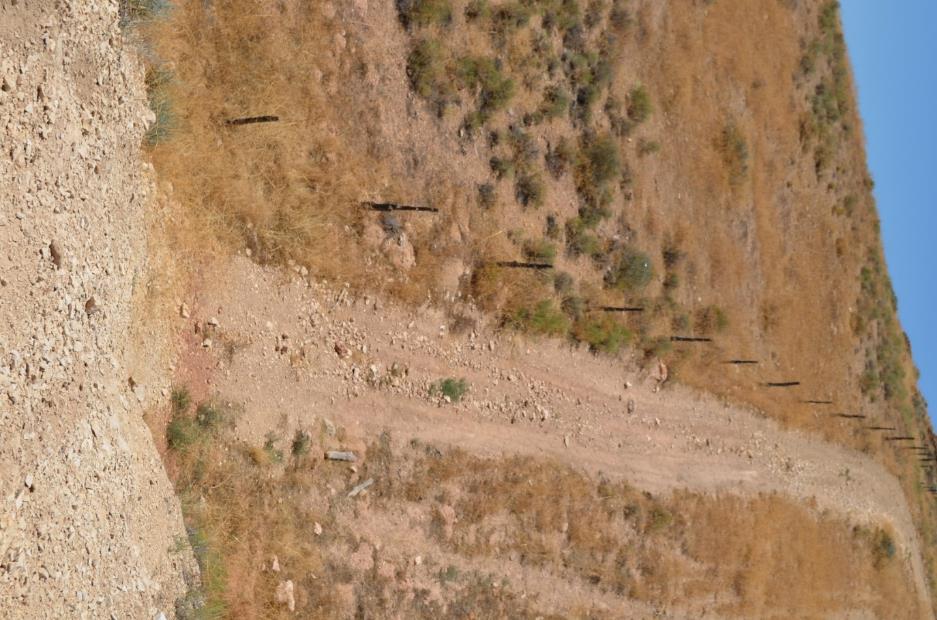 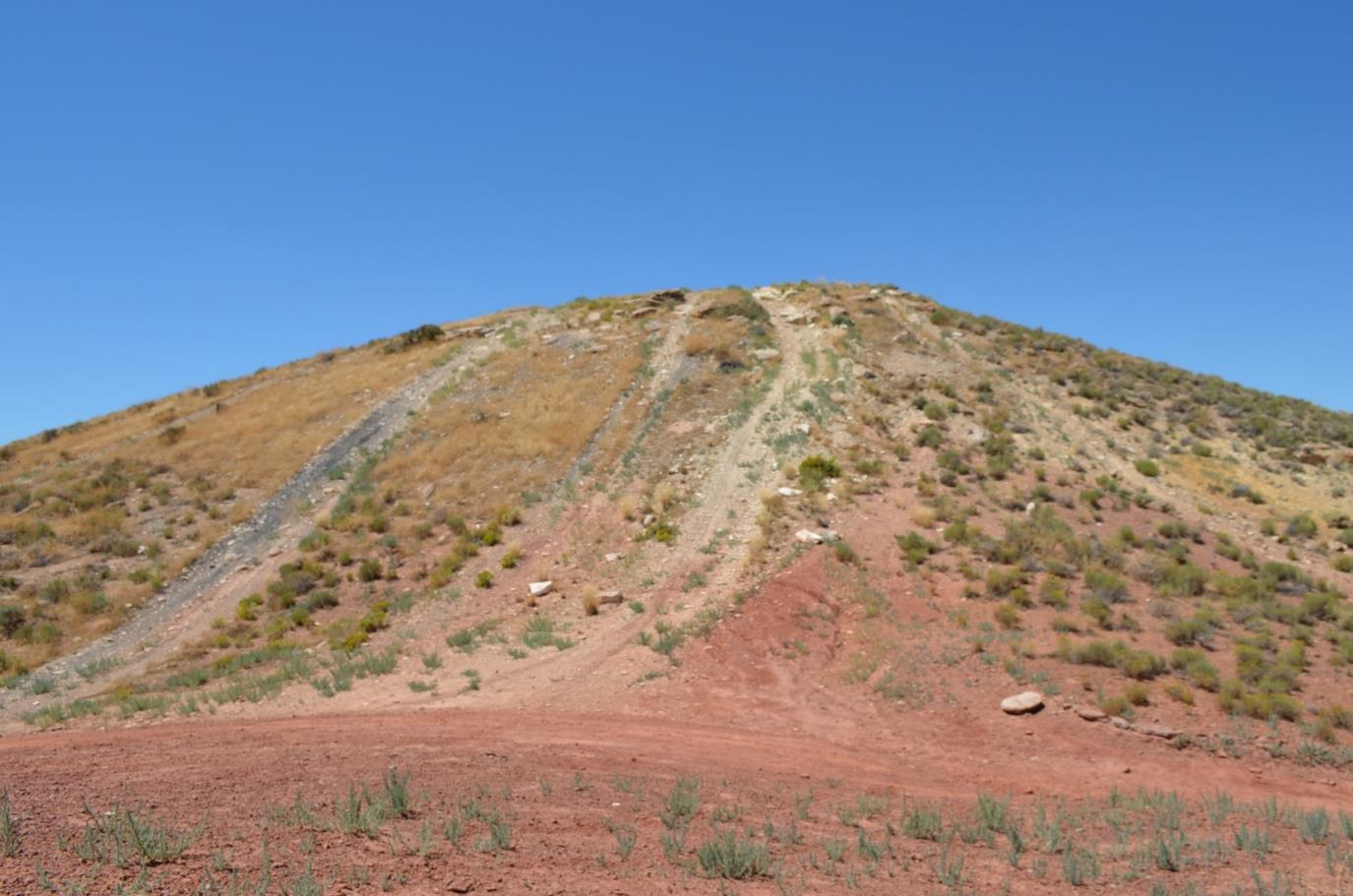 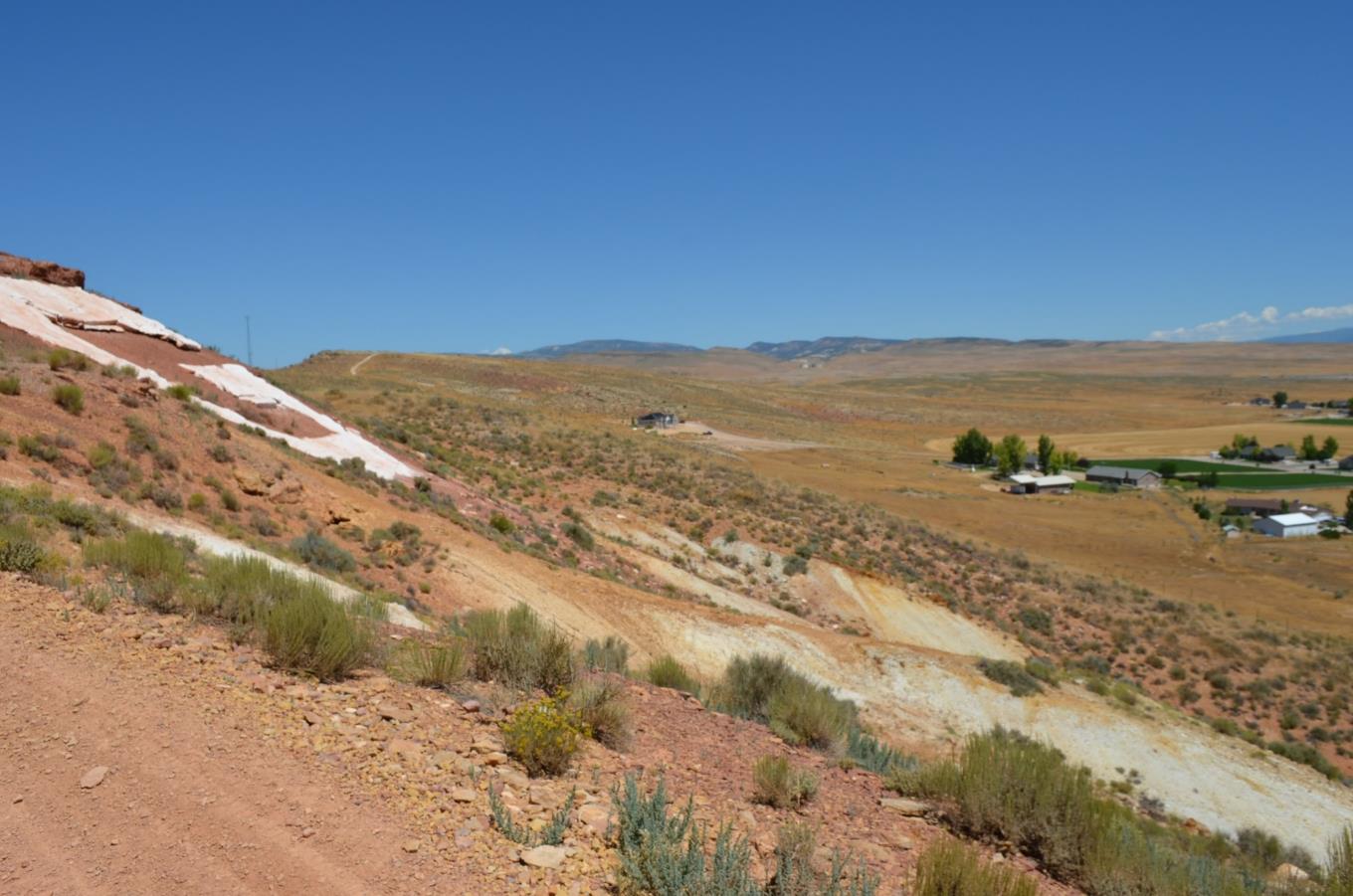 Trail Network Concepts
Existing Conditions
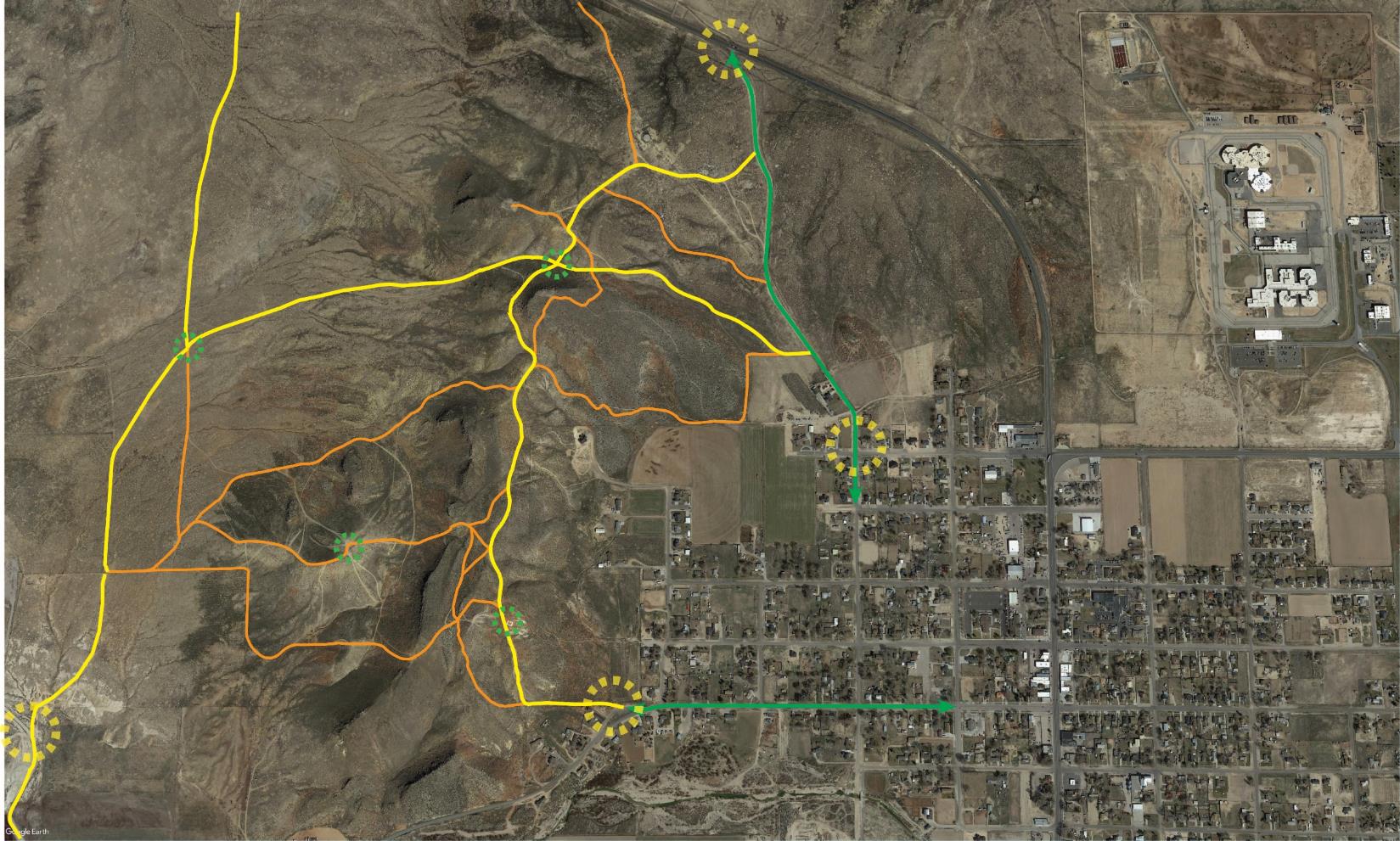 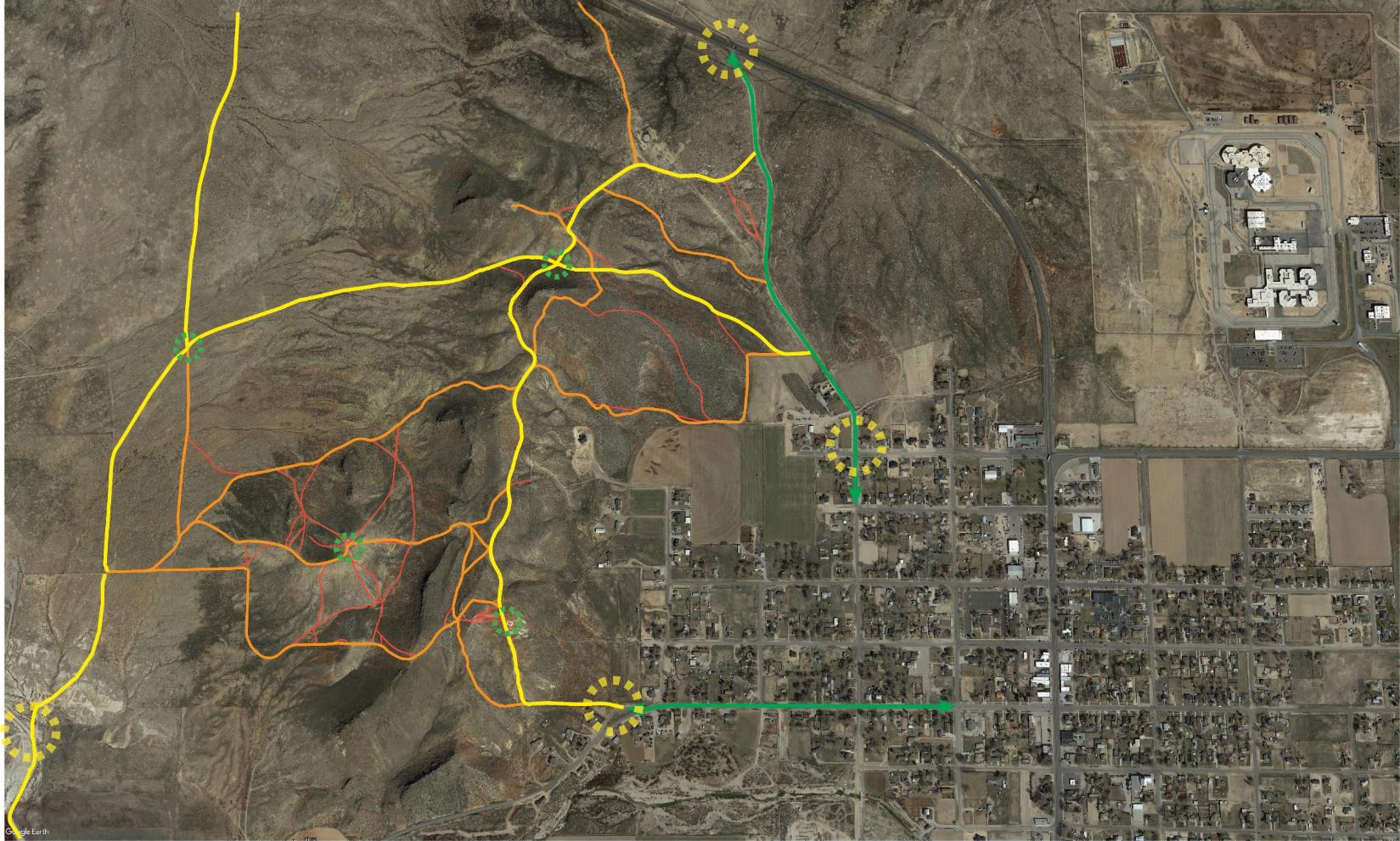 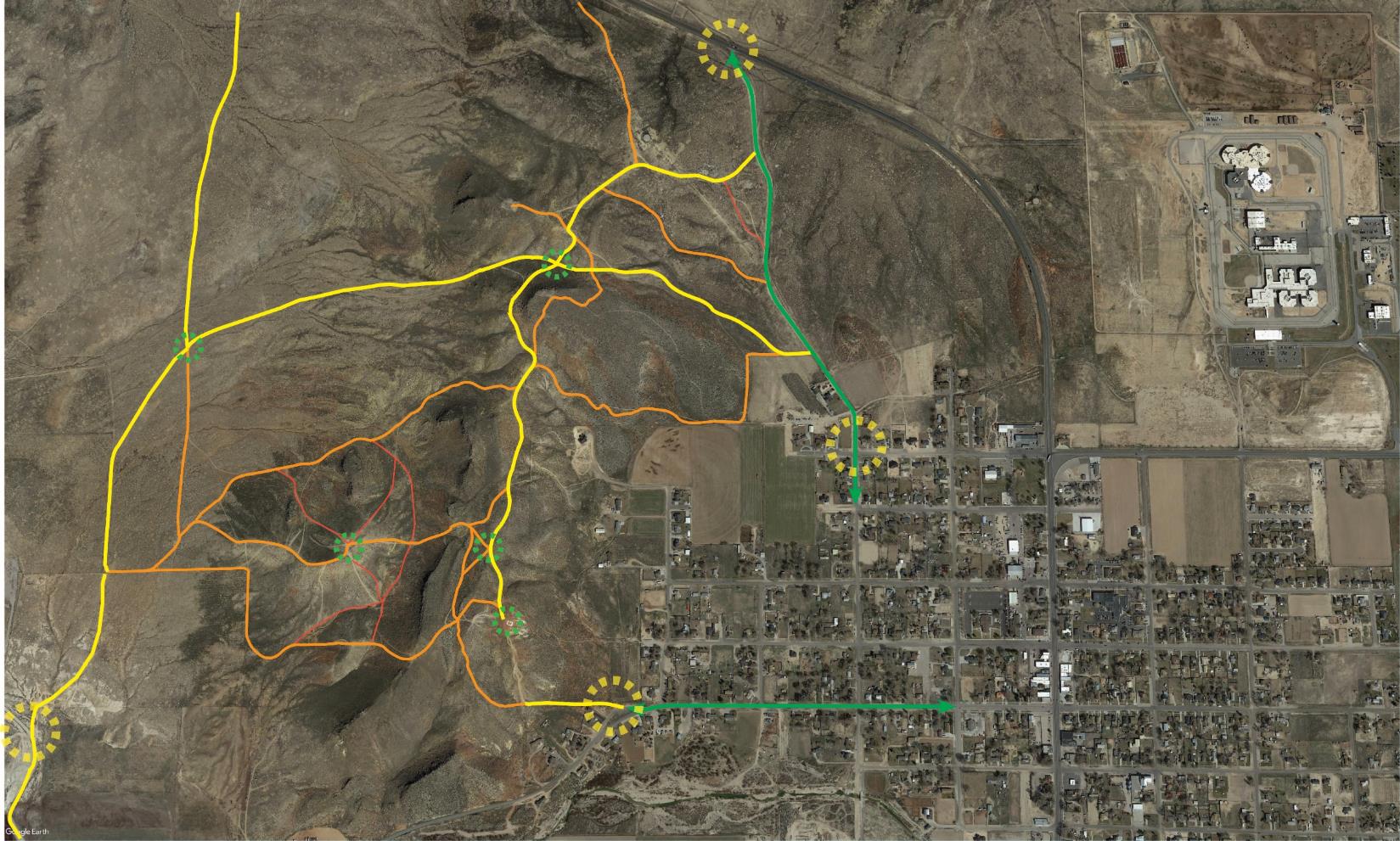 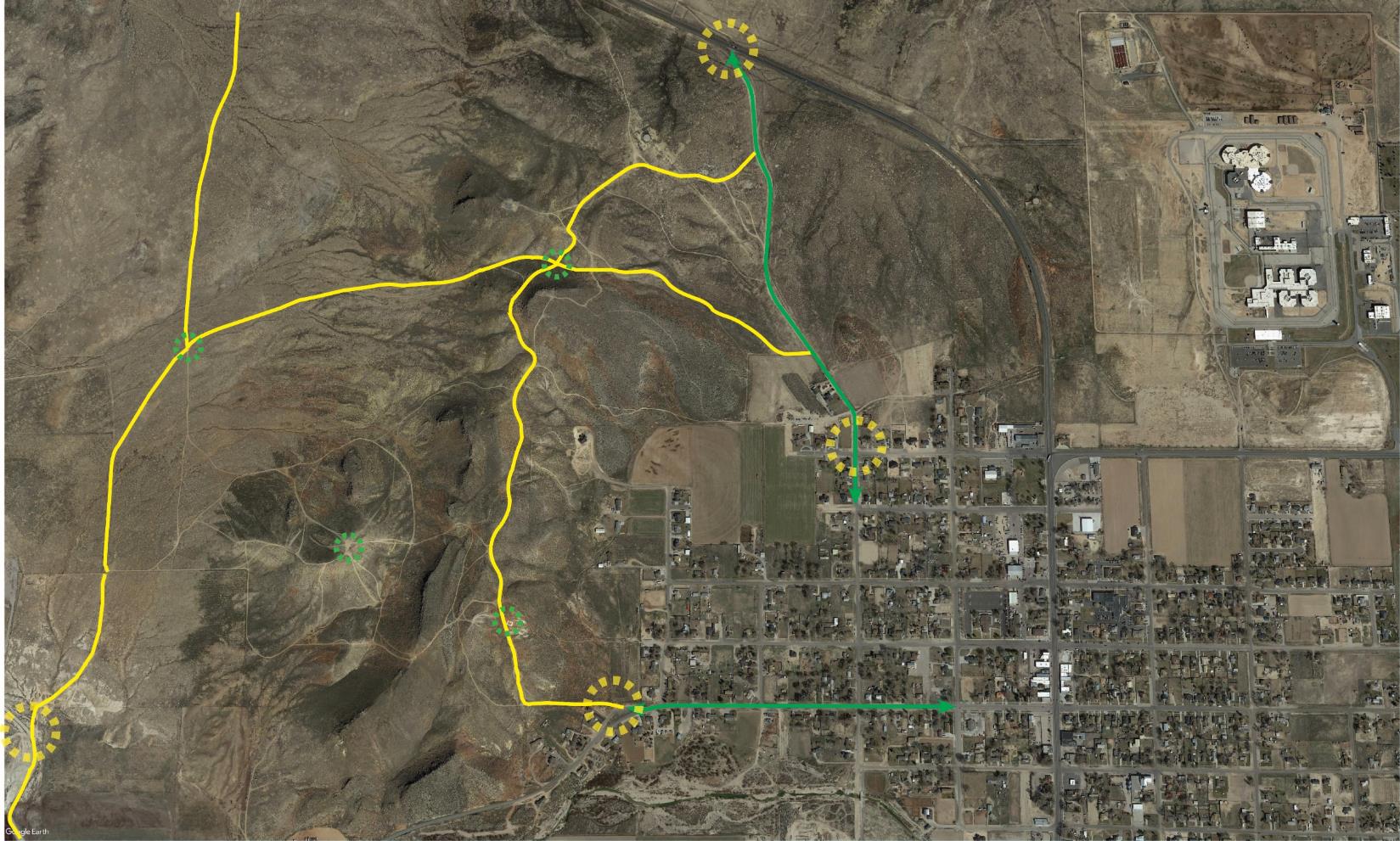 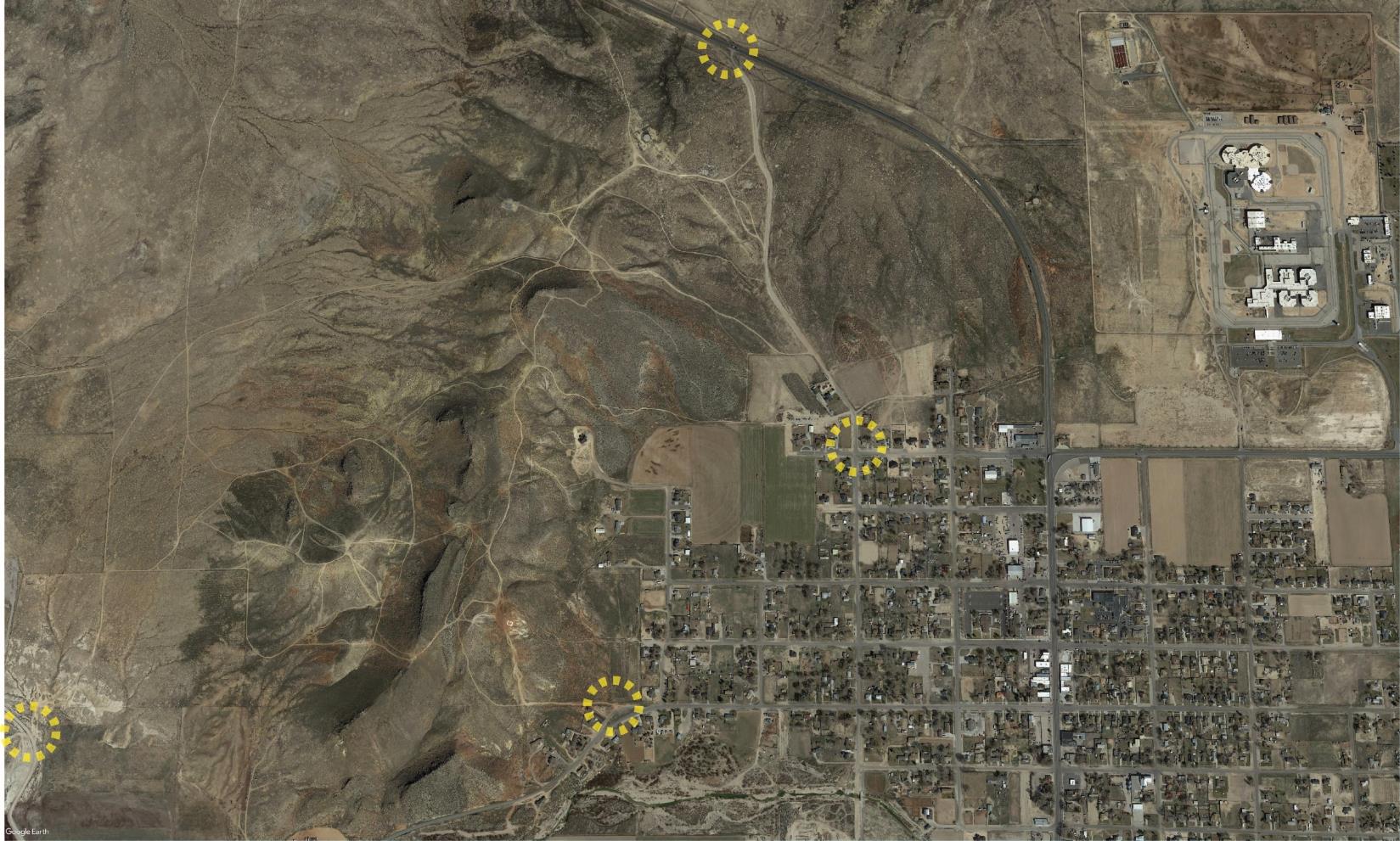 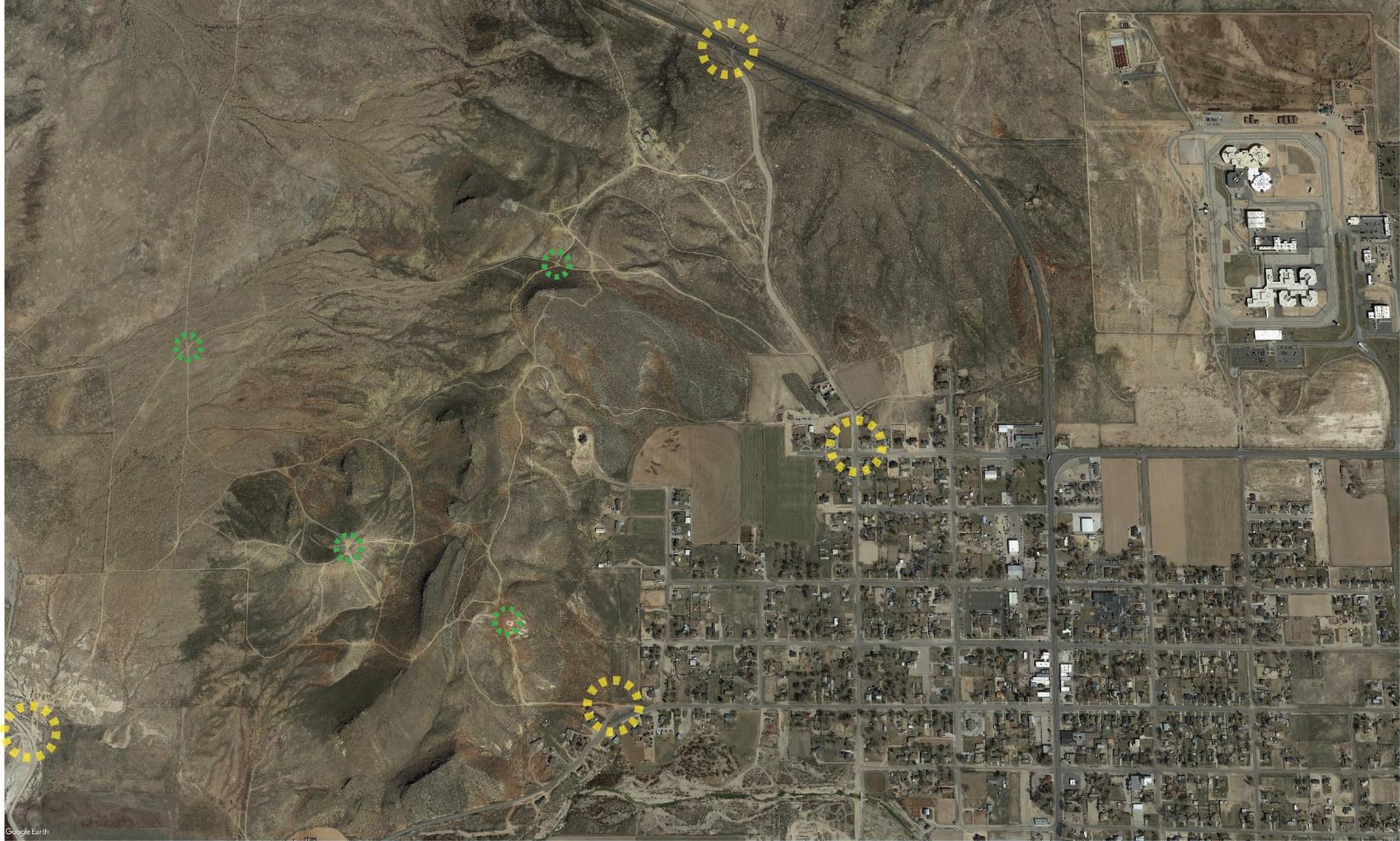 Trail Network Concepts
Proposed Networks
Trail user overview
Hikers
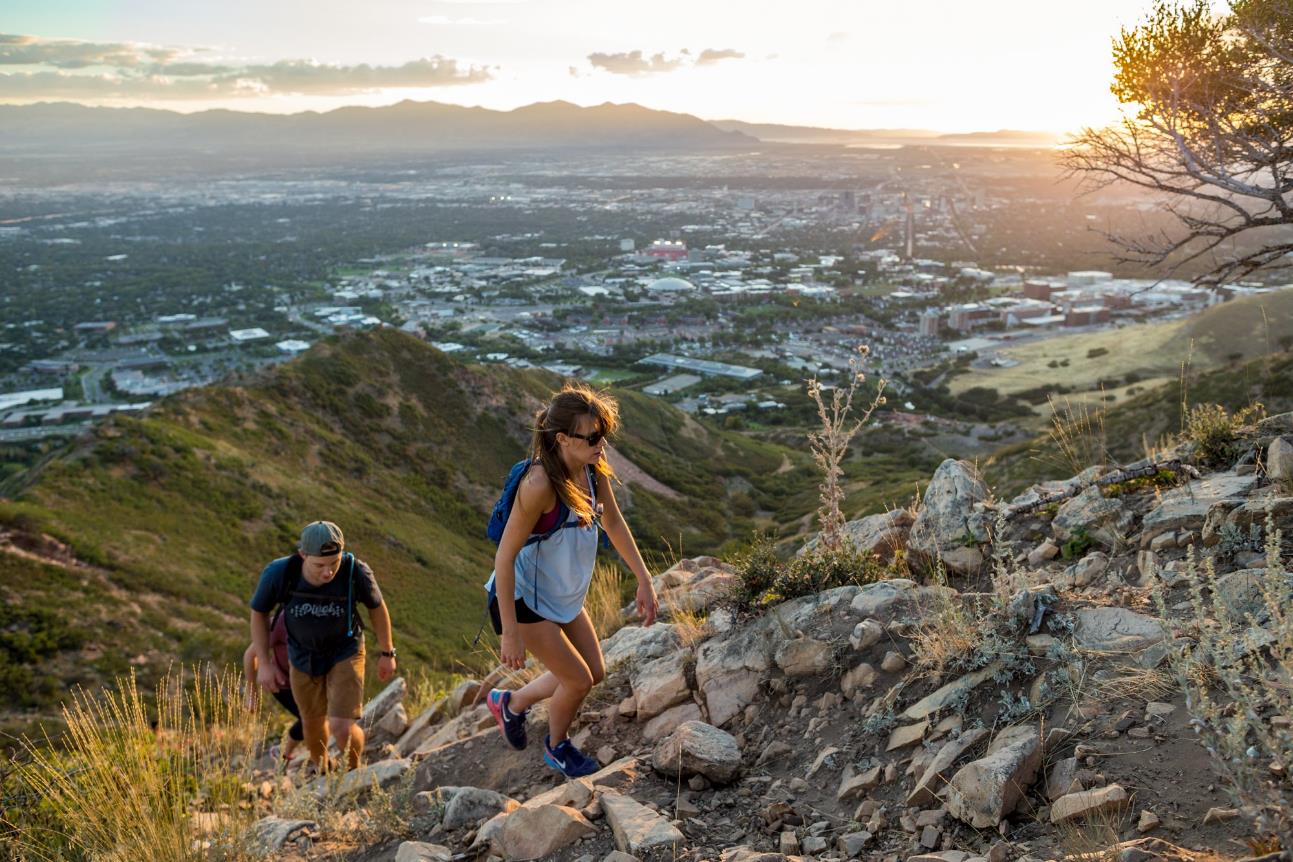 Visual and Auditory Impact
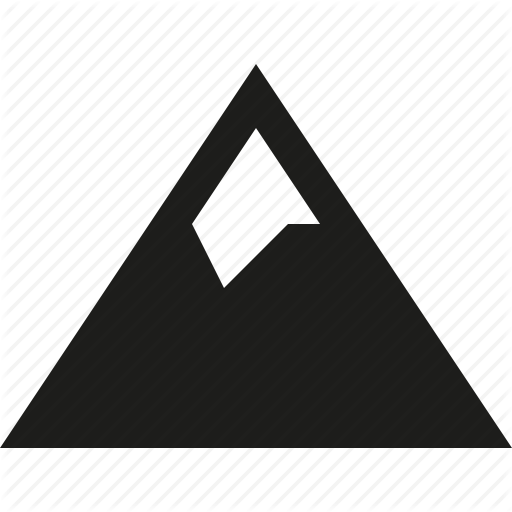 Climate Sensitivity
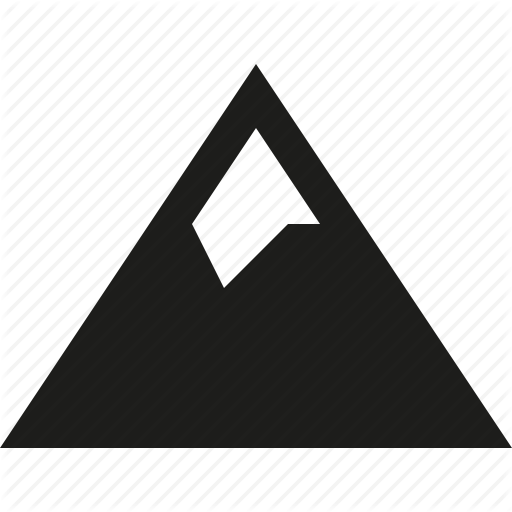 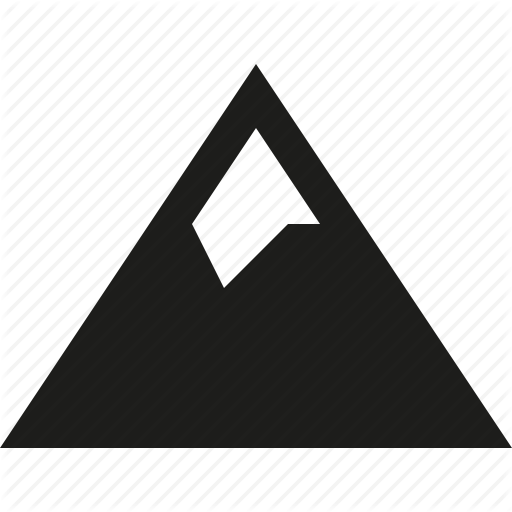 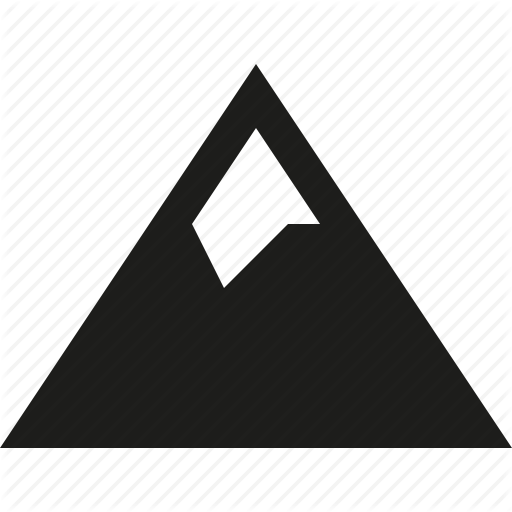 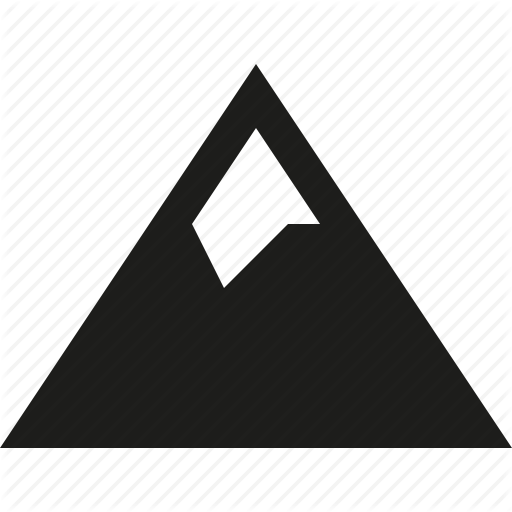 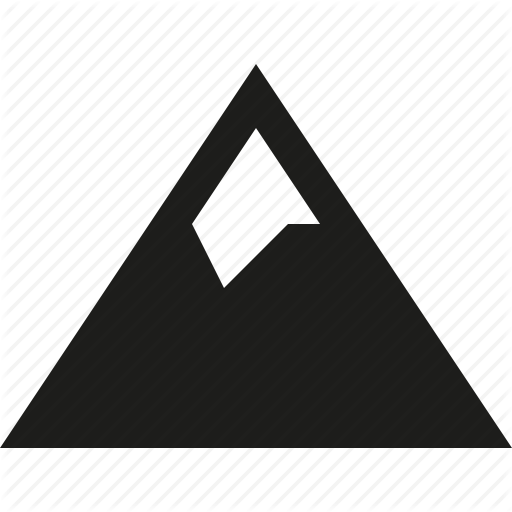 Trail Slope Sensitivity
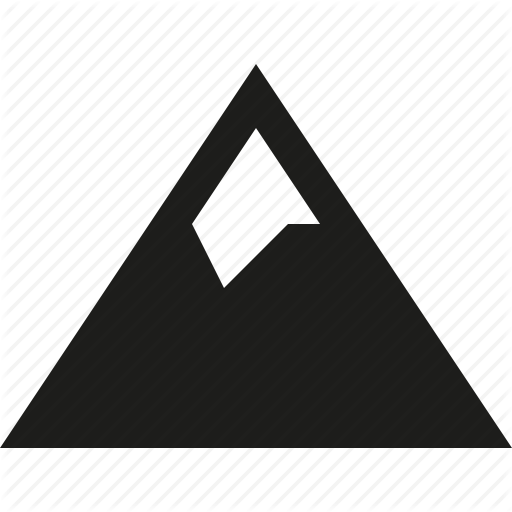 Distance Preference
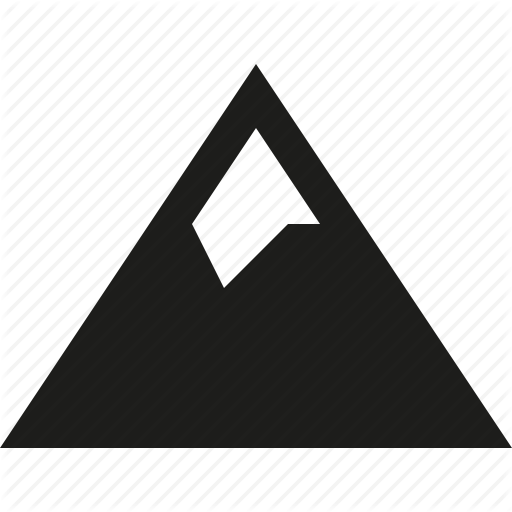 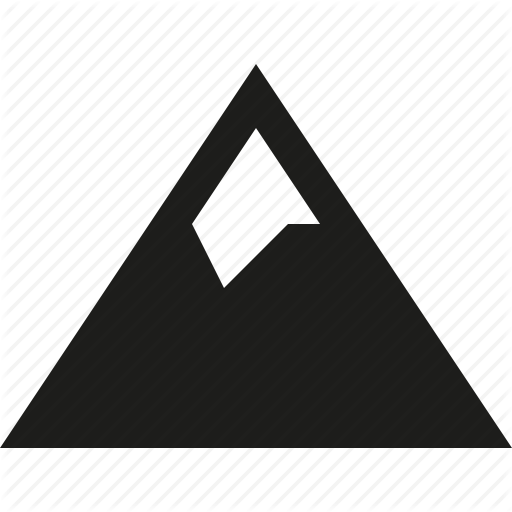 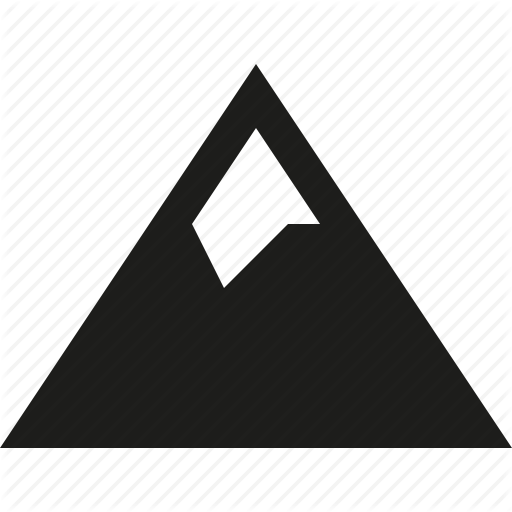 Conflict Sensitivity
Desires
Bikers
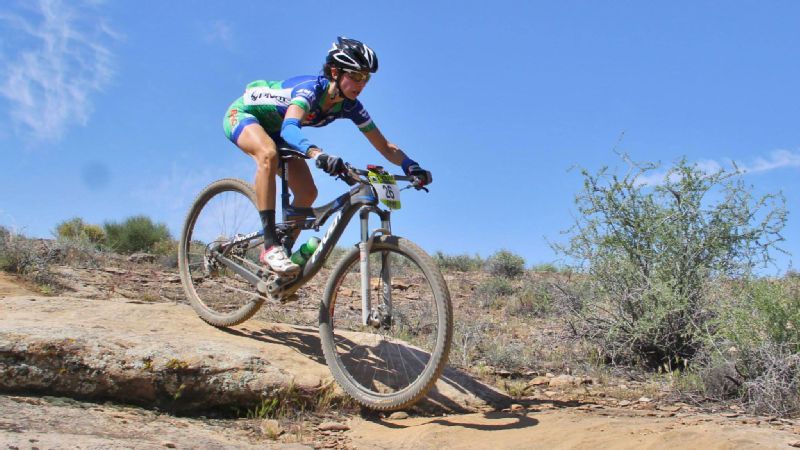 Visual and Auditory Impact
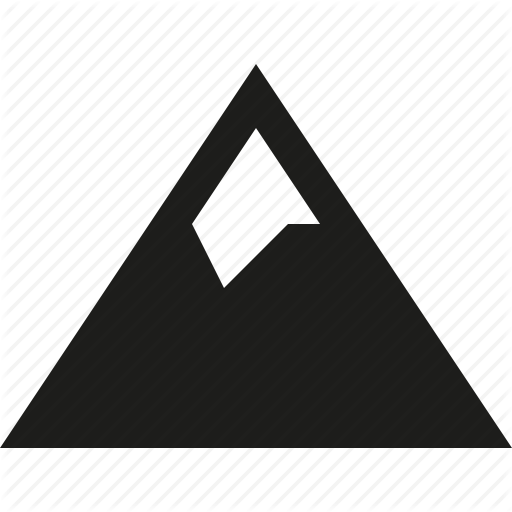 Climate Sensitivity
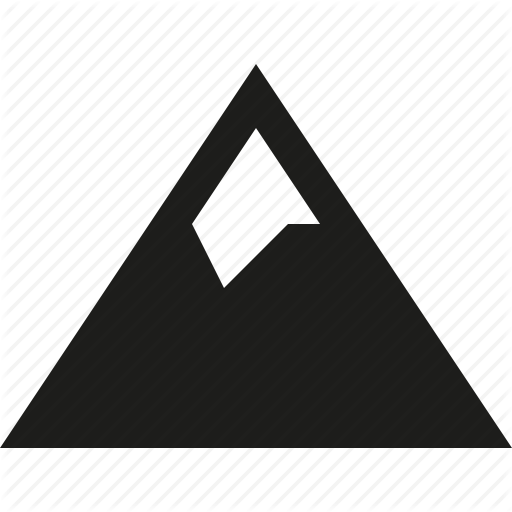 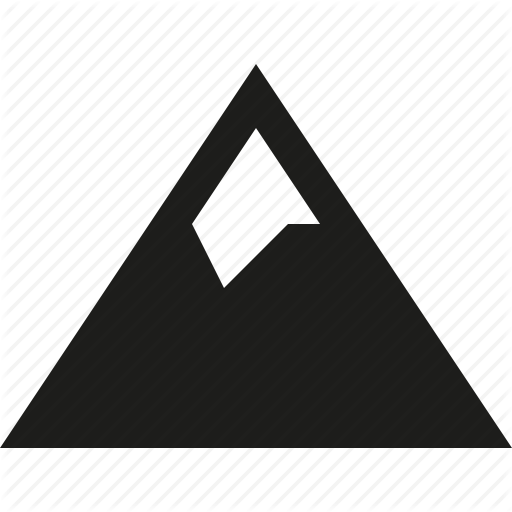 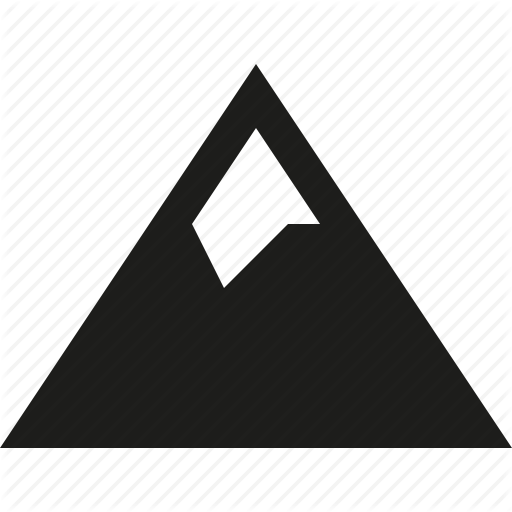 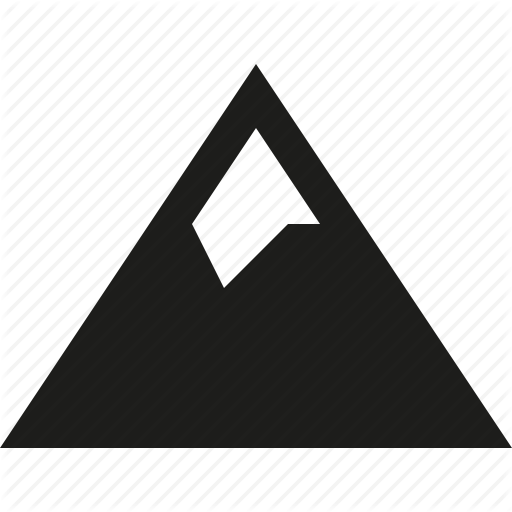 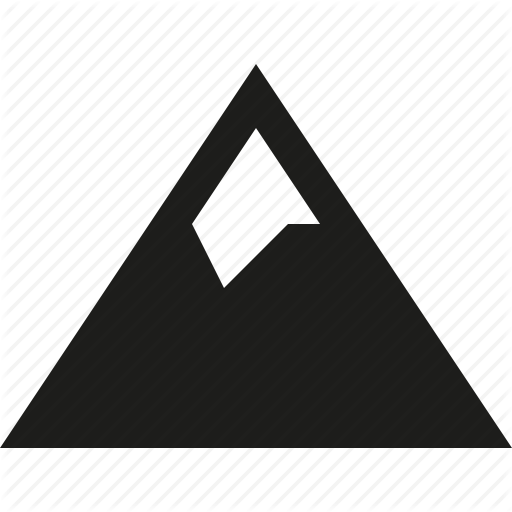 Trail Slope Sensitivity
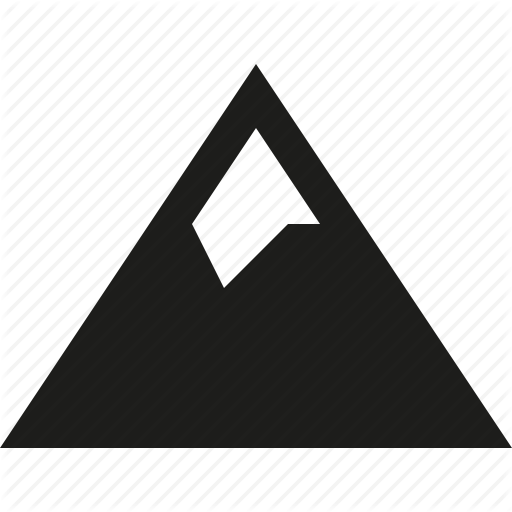 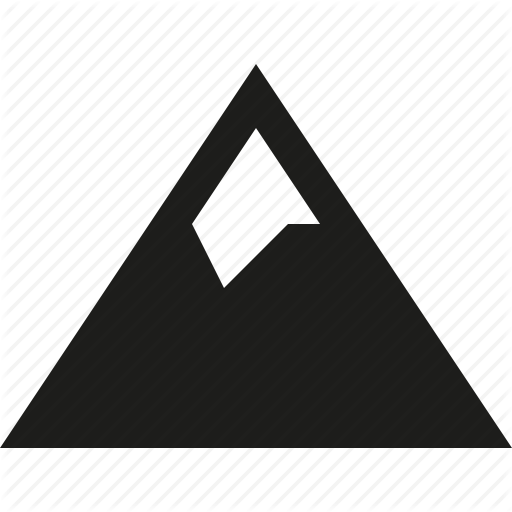 Distance Preference
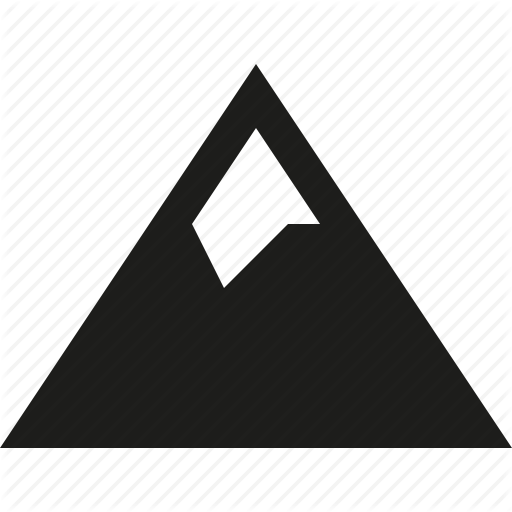 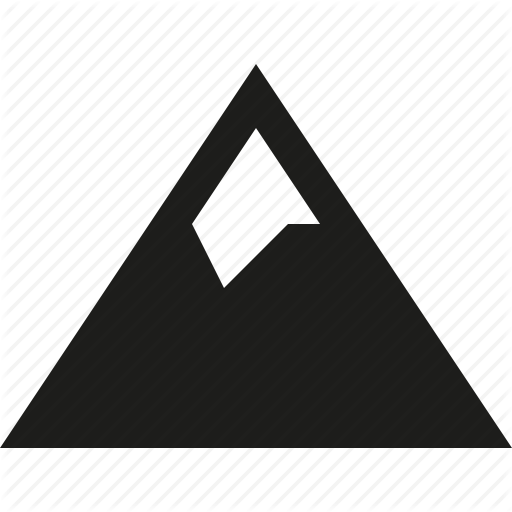 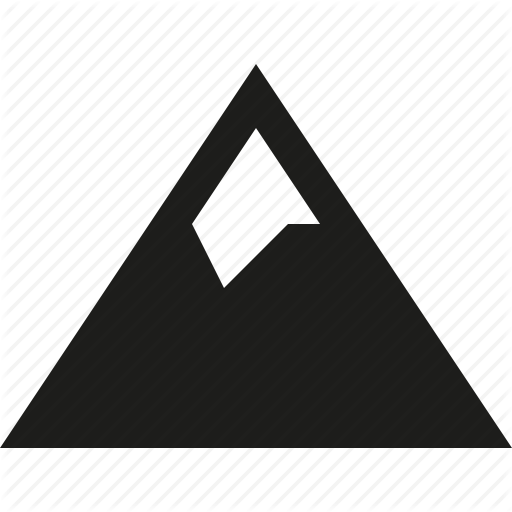 Conflict Sensitivity
Desires
Motorized
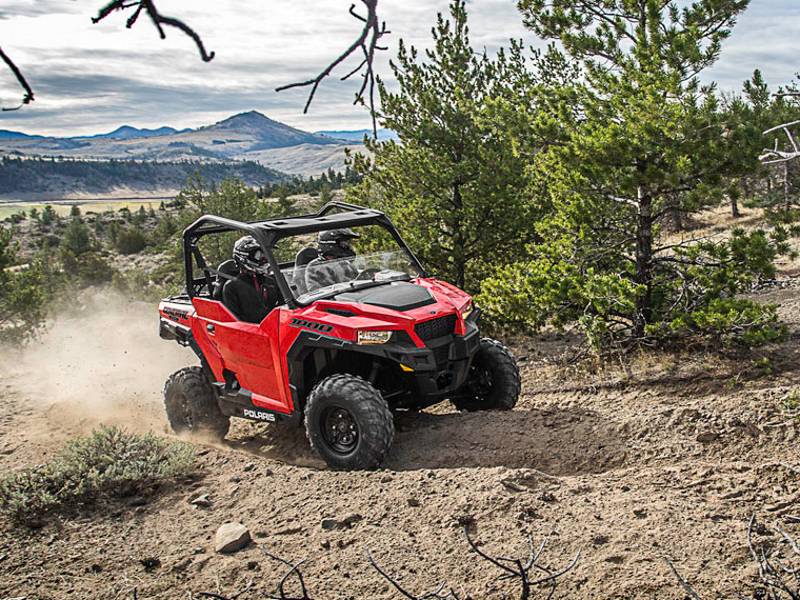 Visual and Auditory Impact
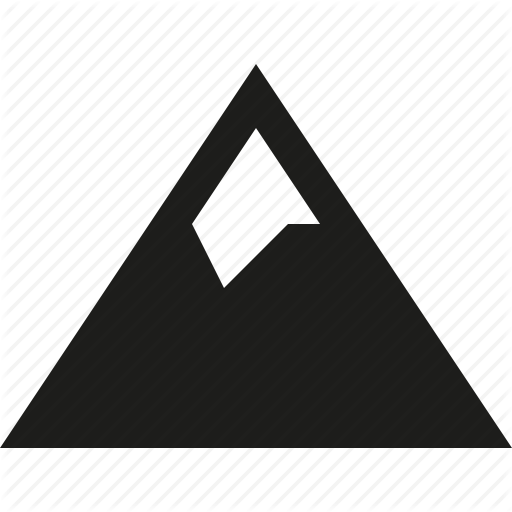 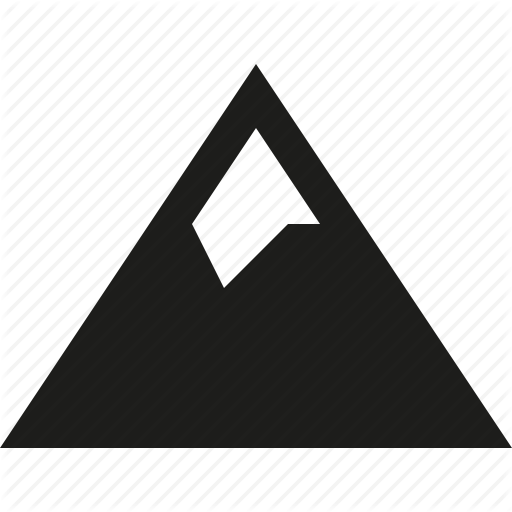 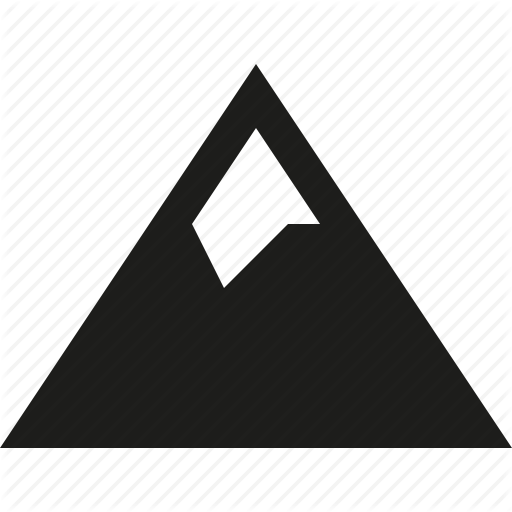 Climate Sensitivity
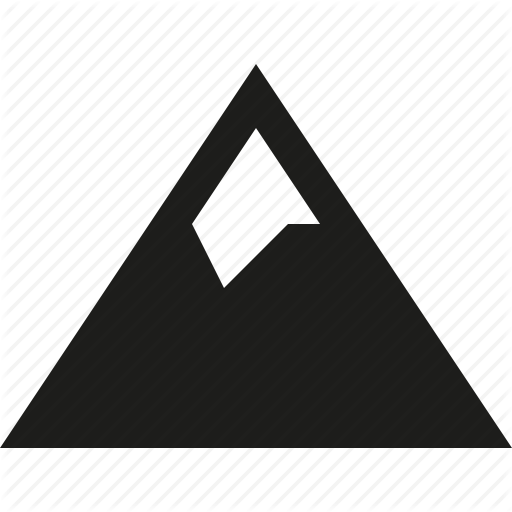 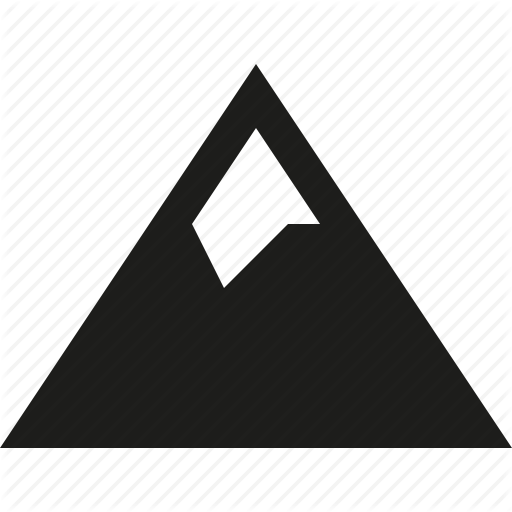 Trail Slope Sensitivity
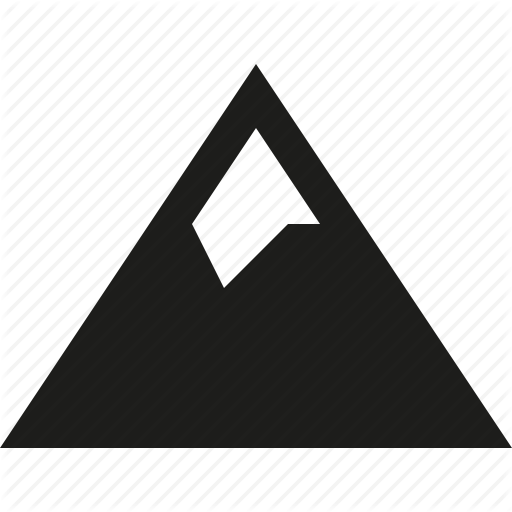 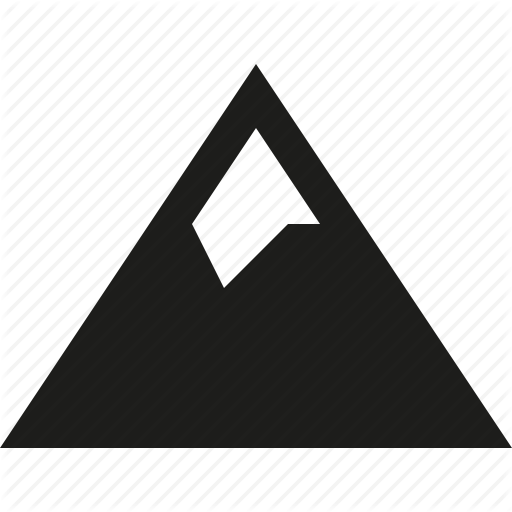 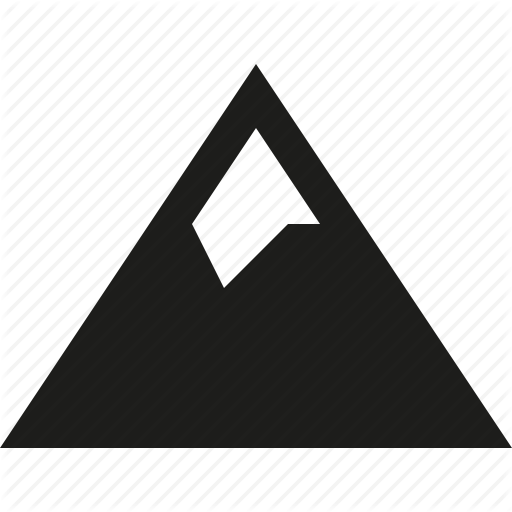 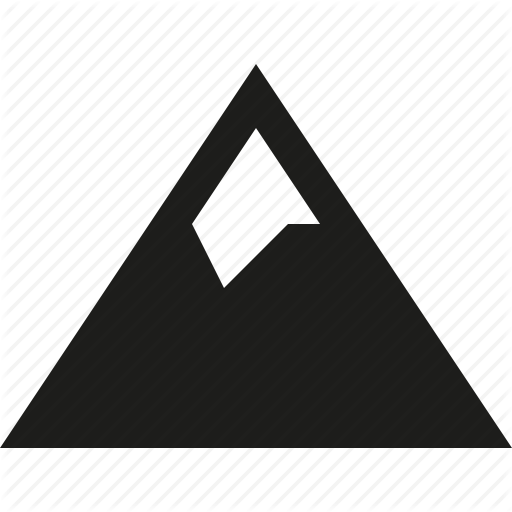 Distance Preference
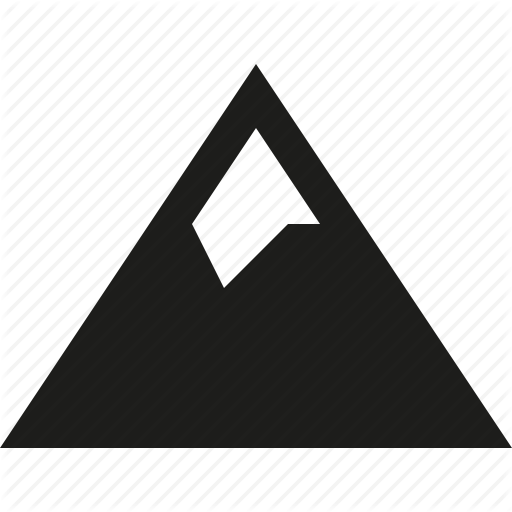 Conflict Sensitivity
Desires
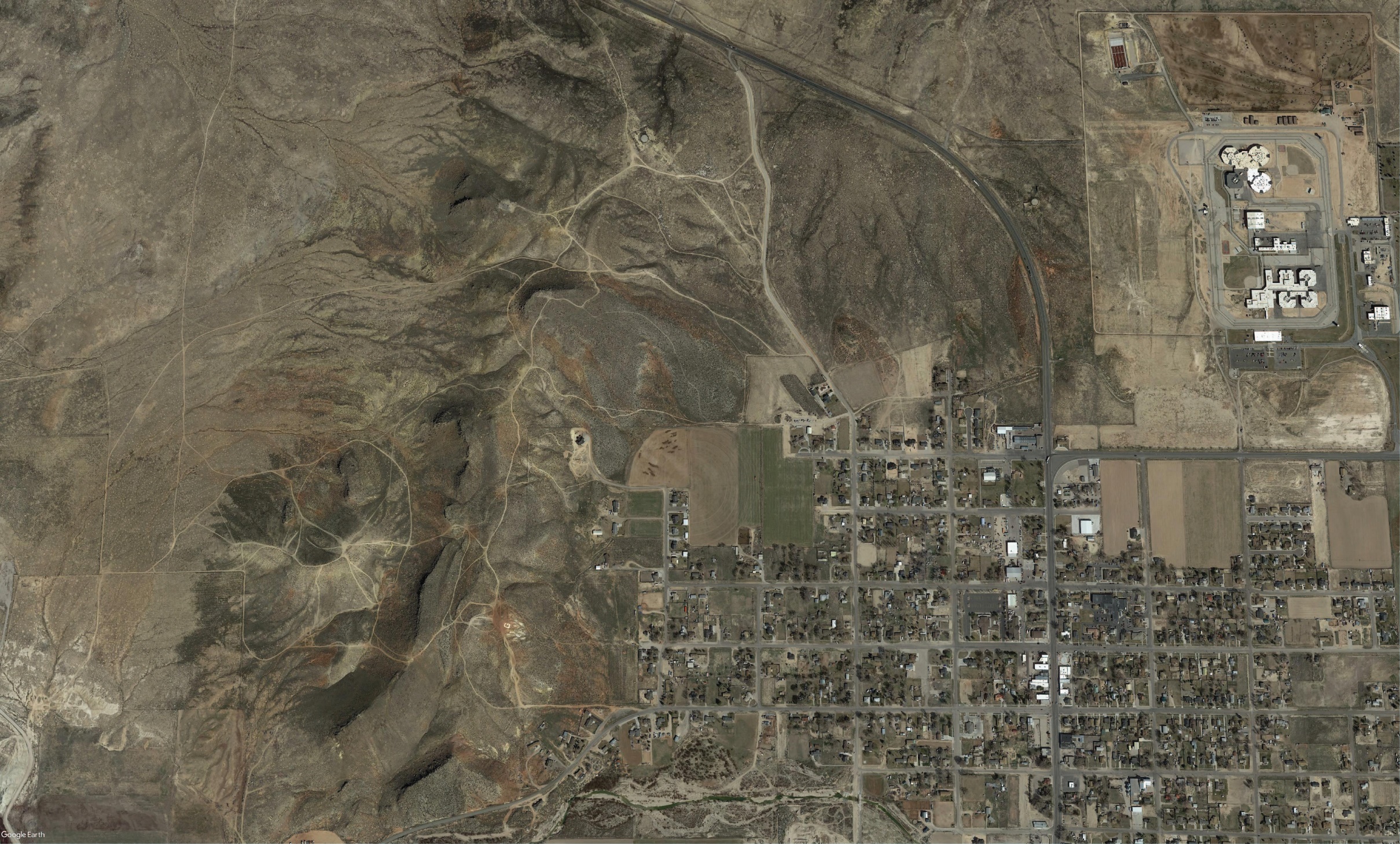 Managing 
Conflicting
Uses
Motorized
Biking
Hiking
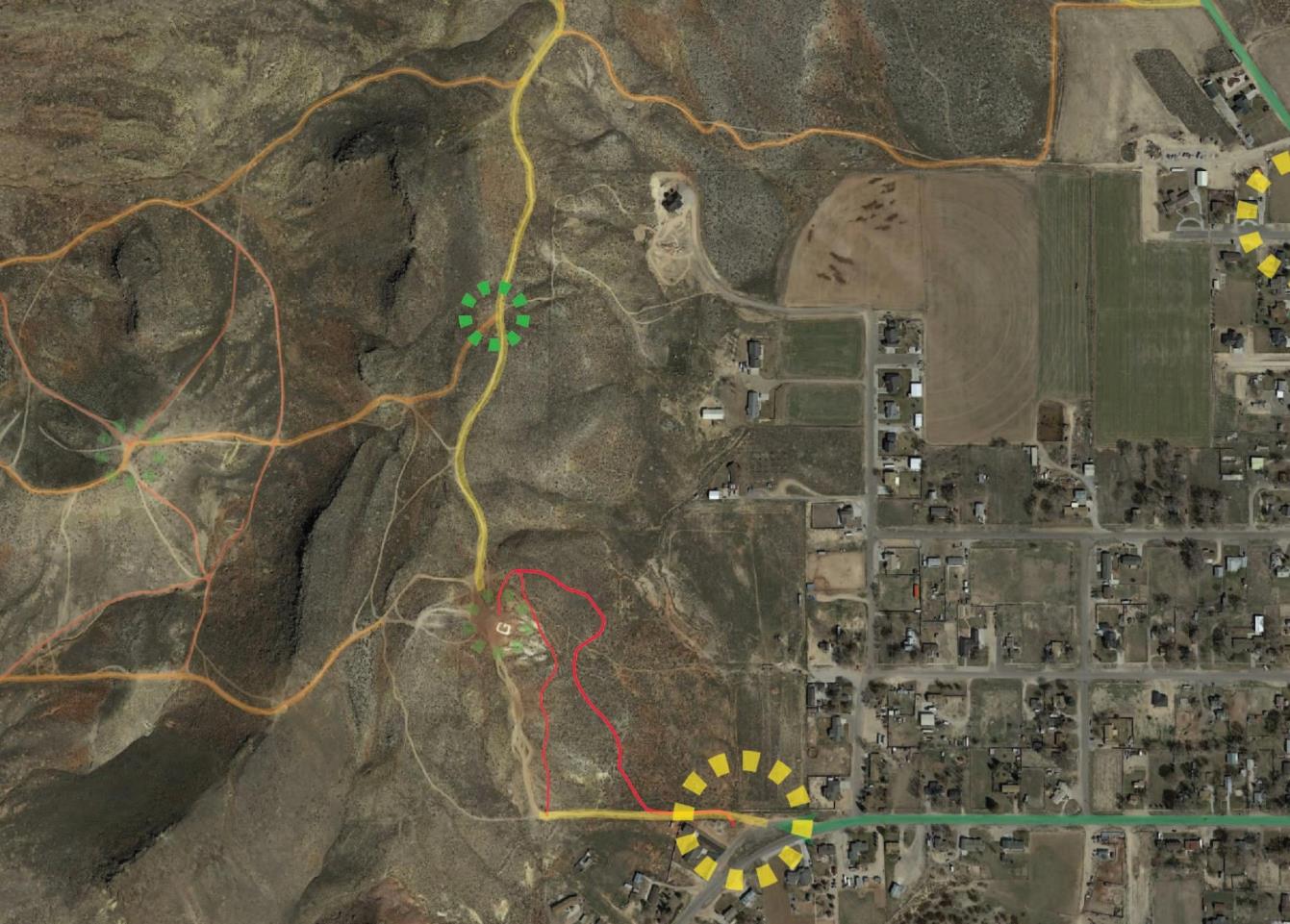 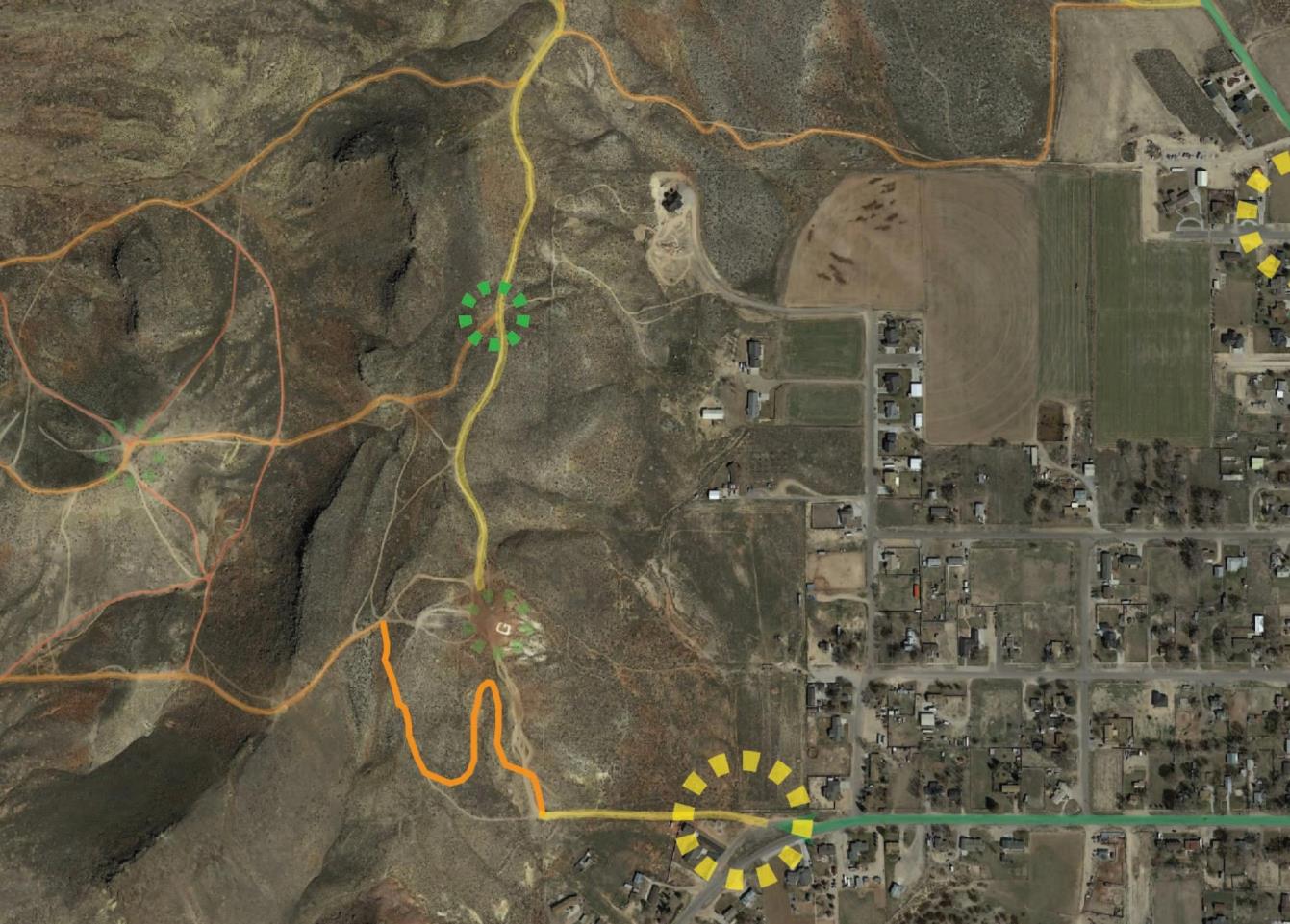 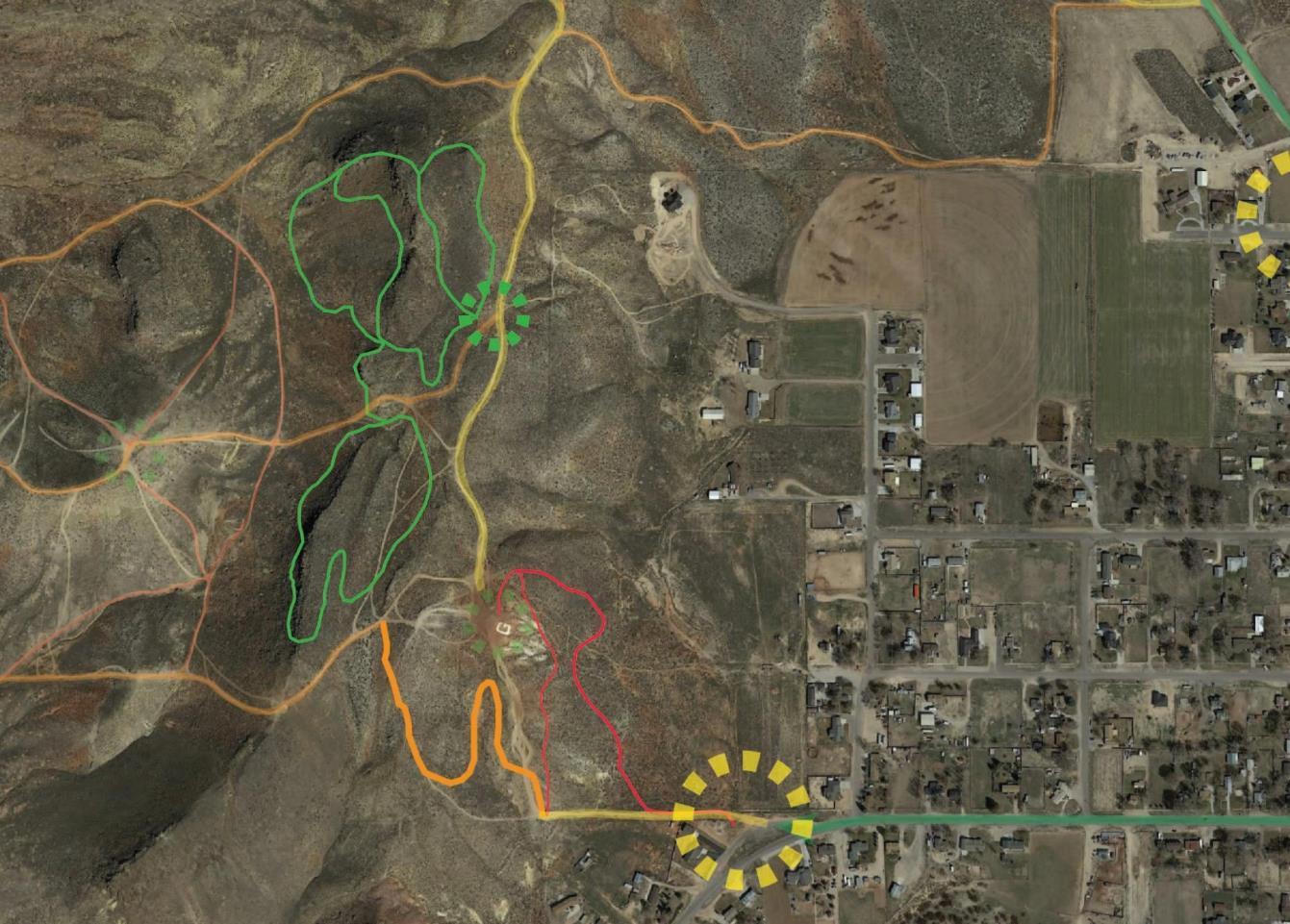 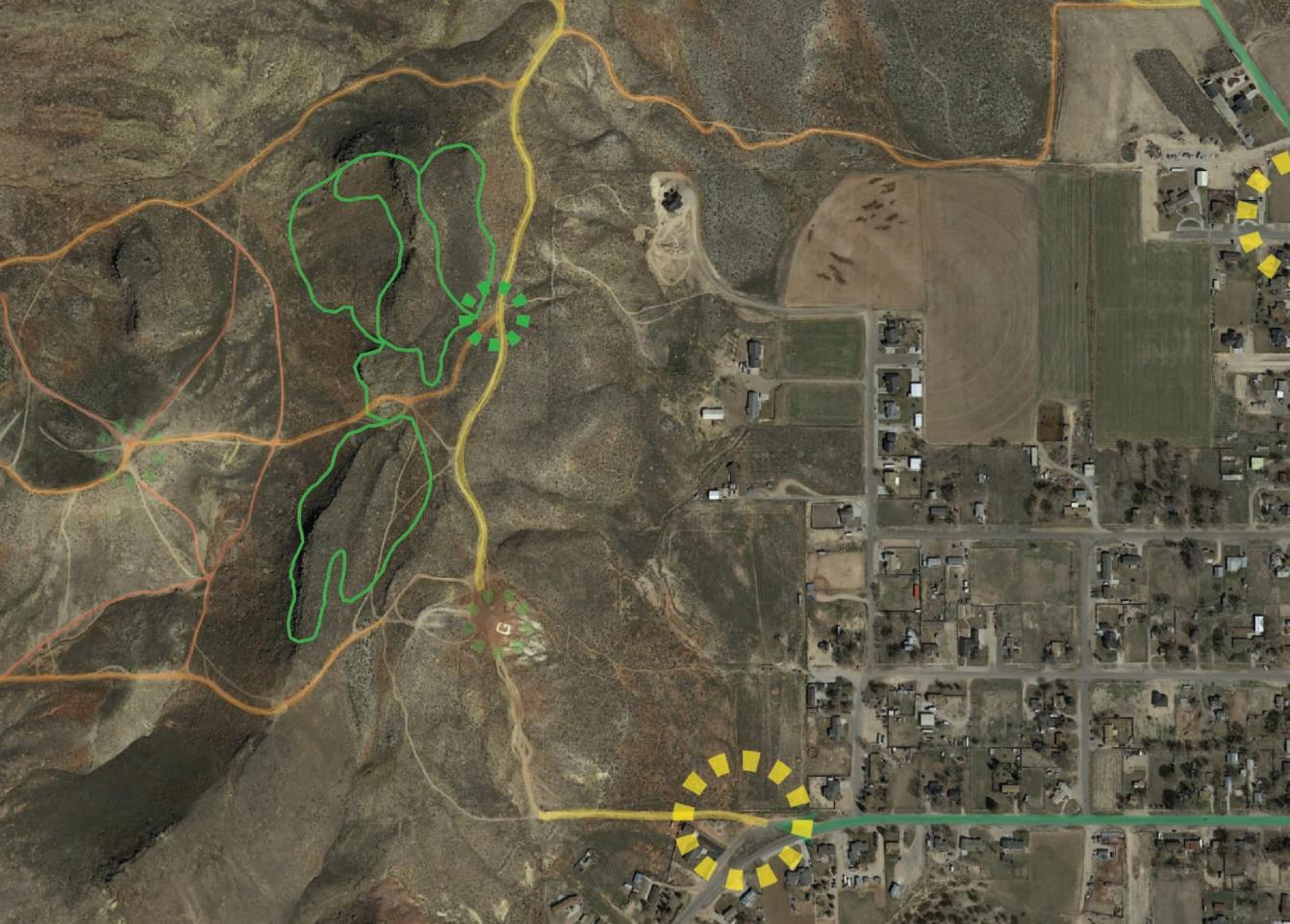 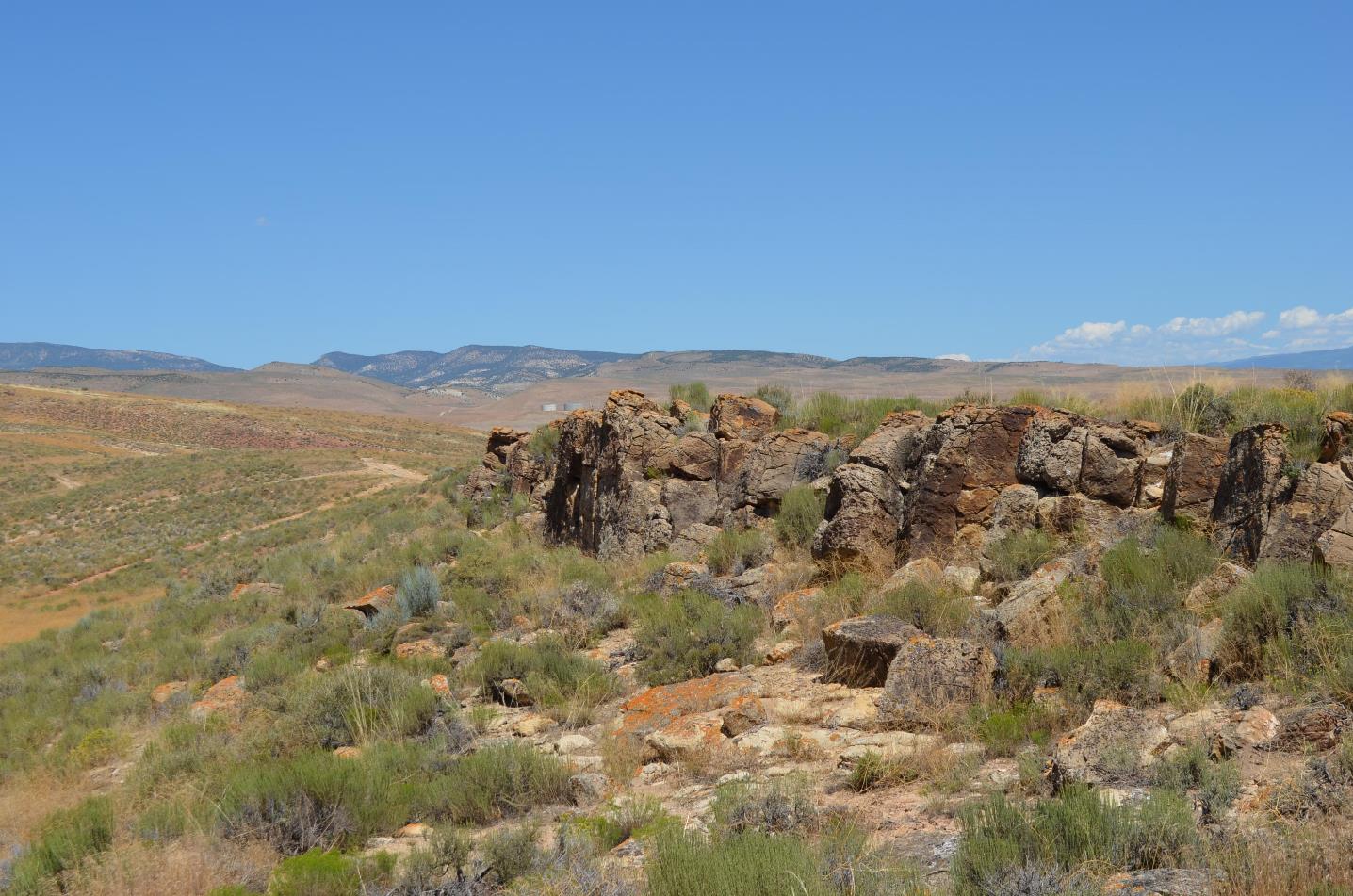 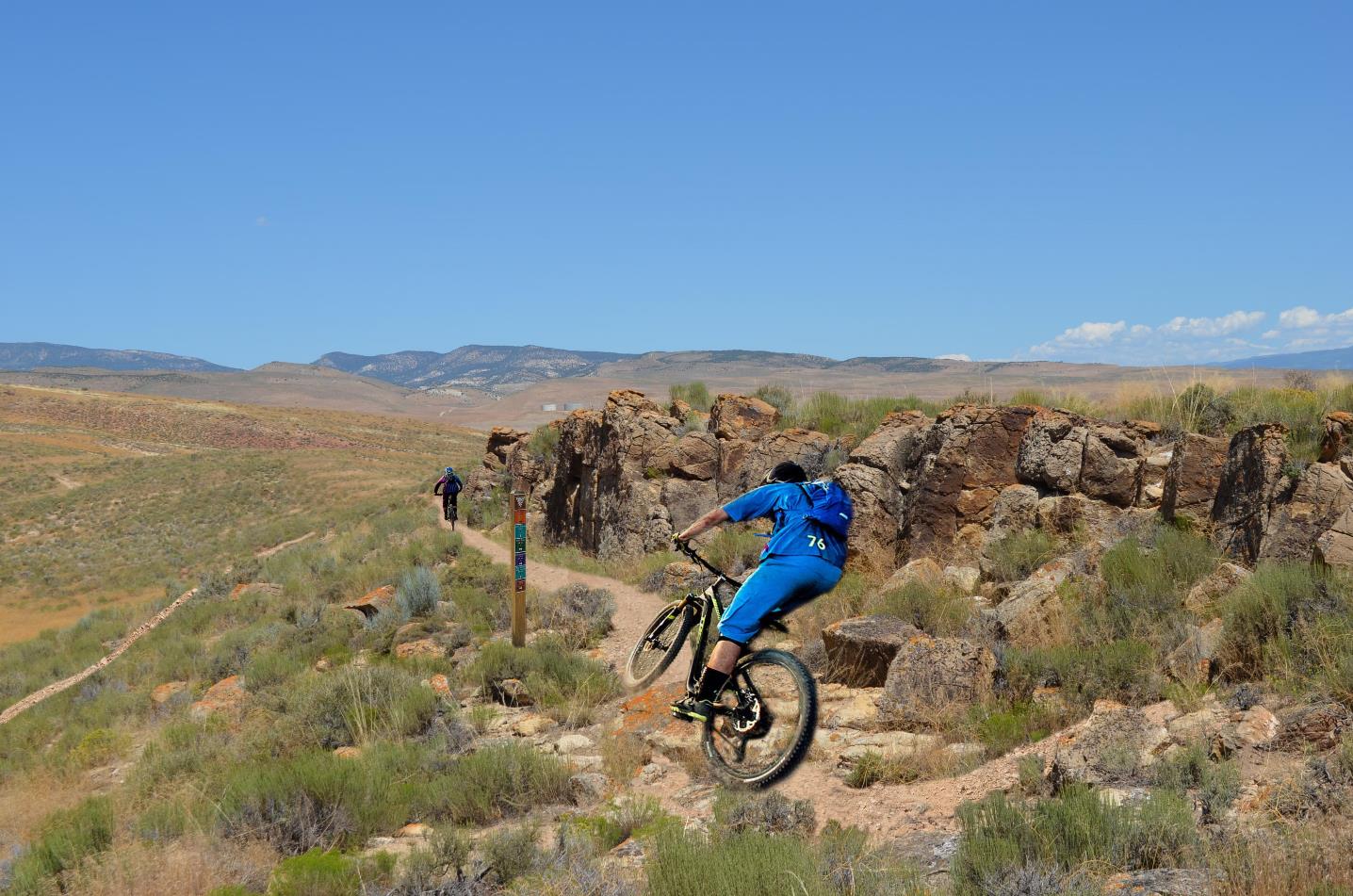 Northern Access Point
Concepts
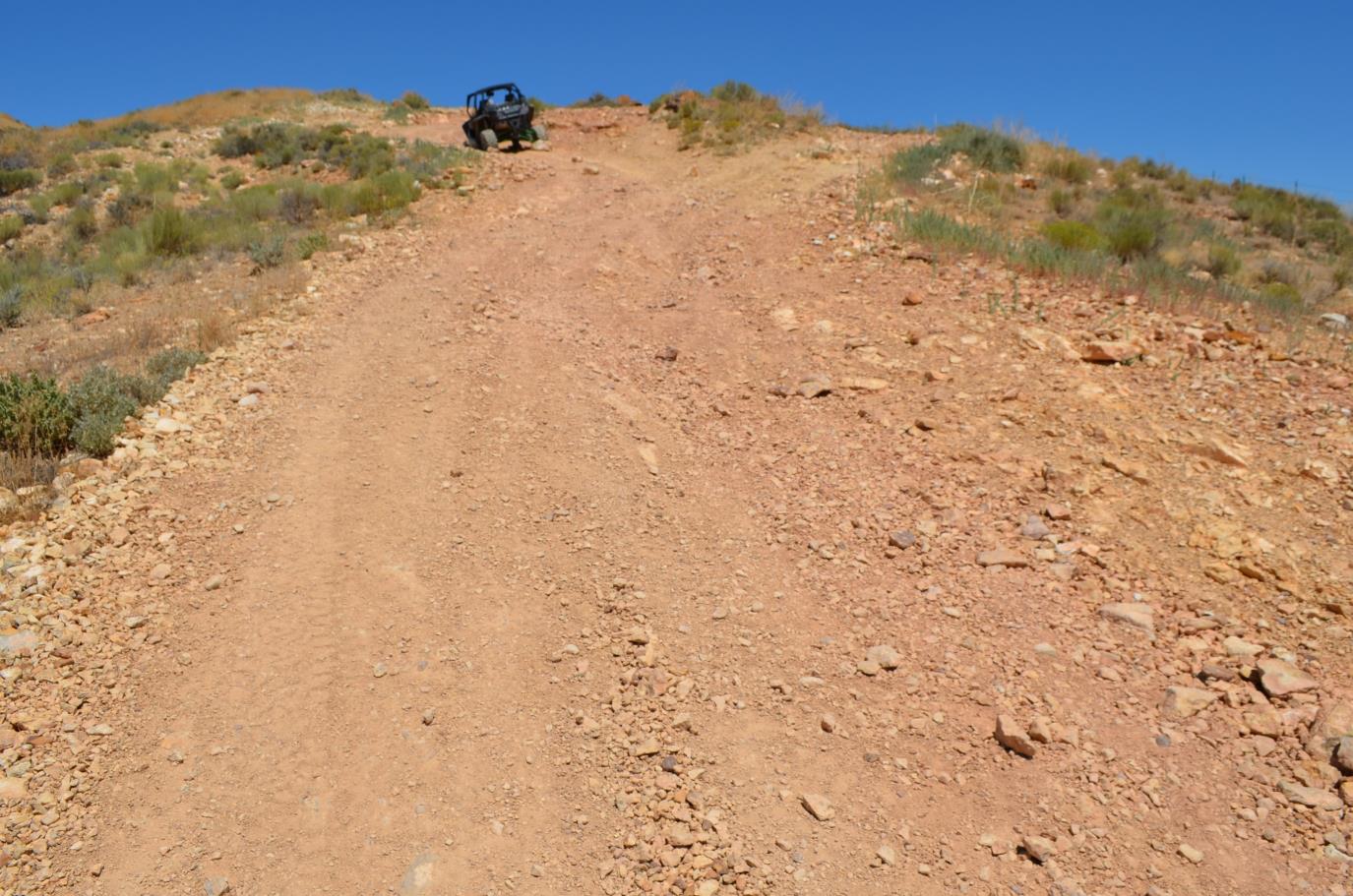 G-Hill Journey
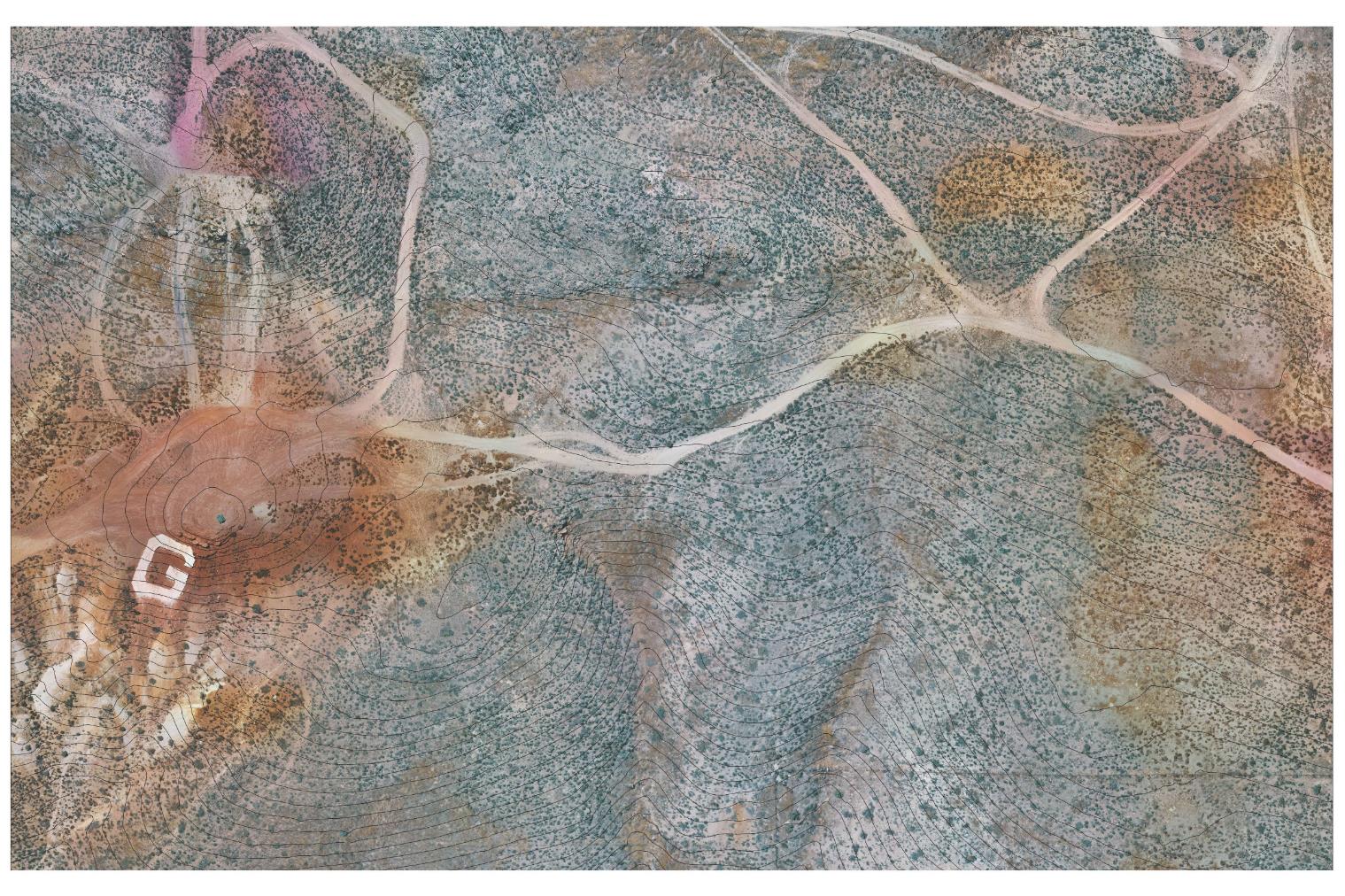 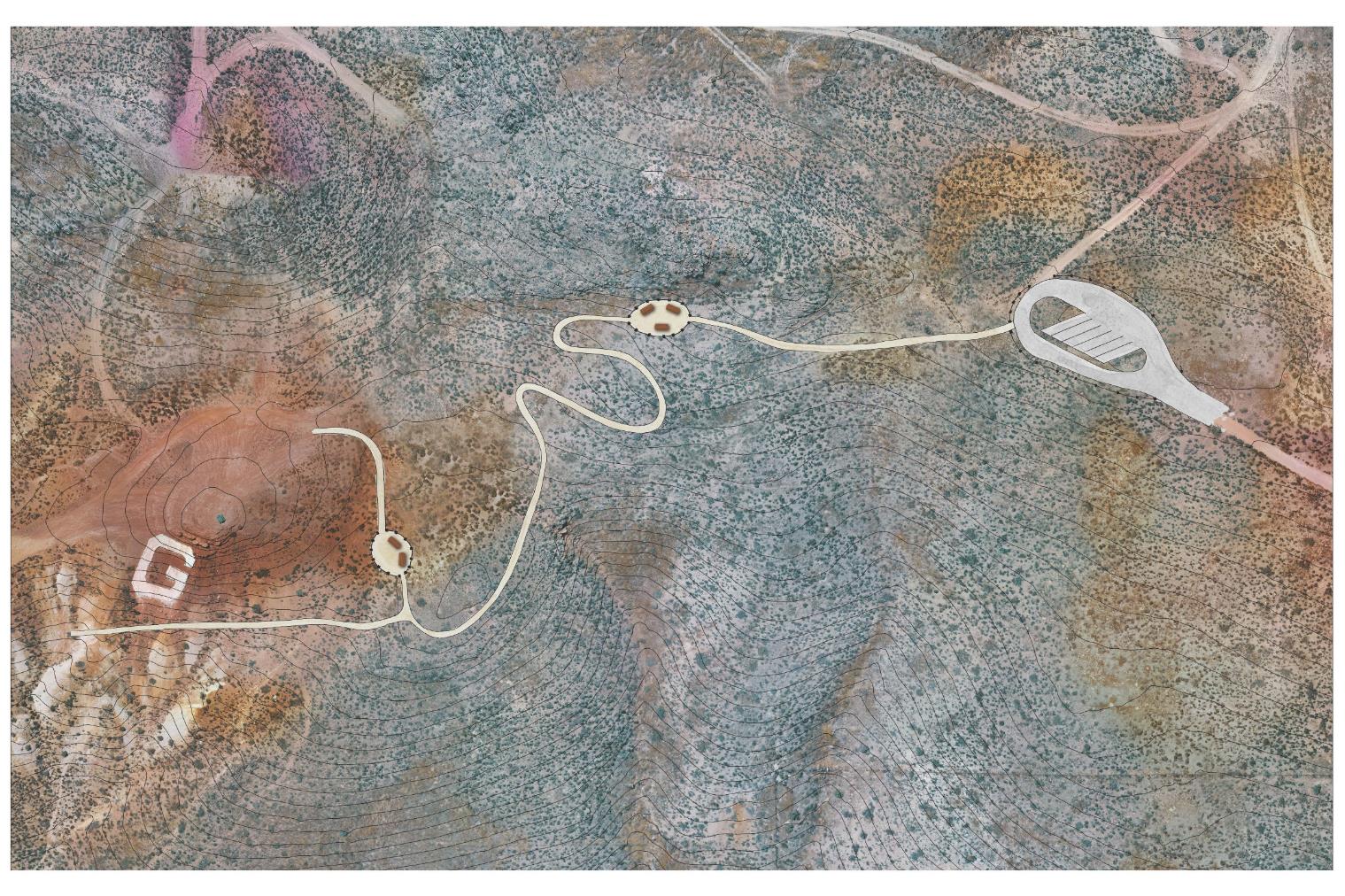 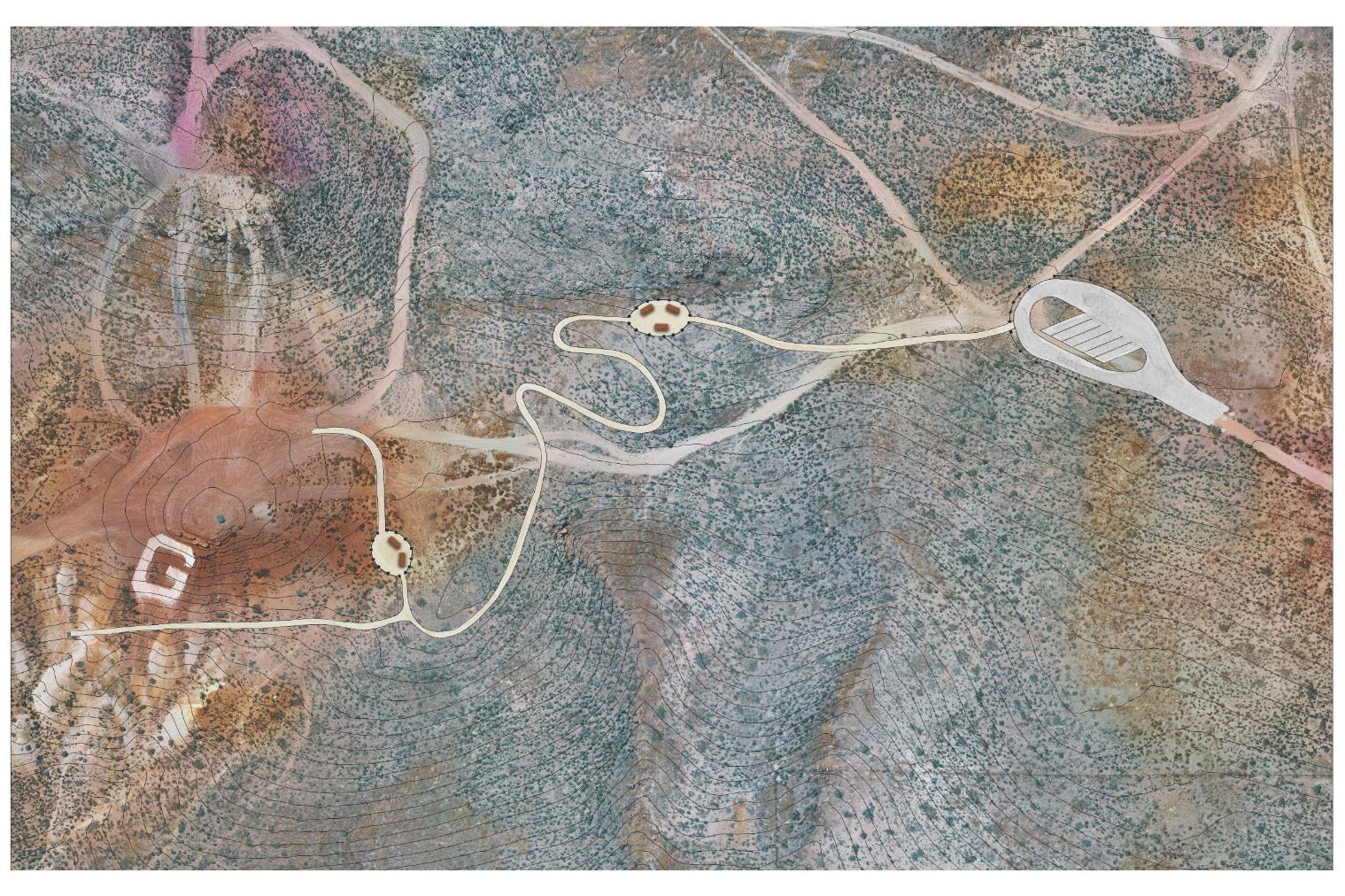 G-Hill Journey
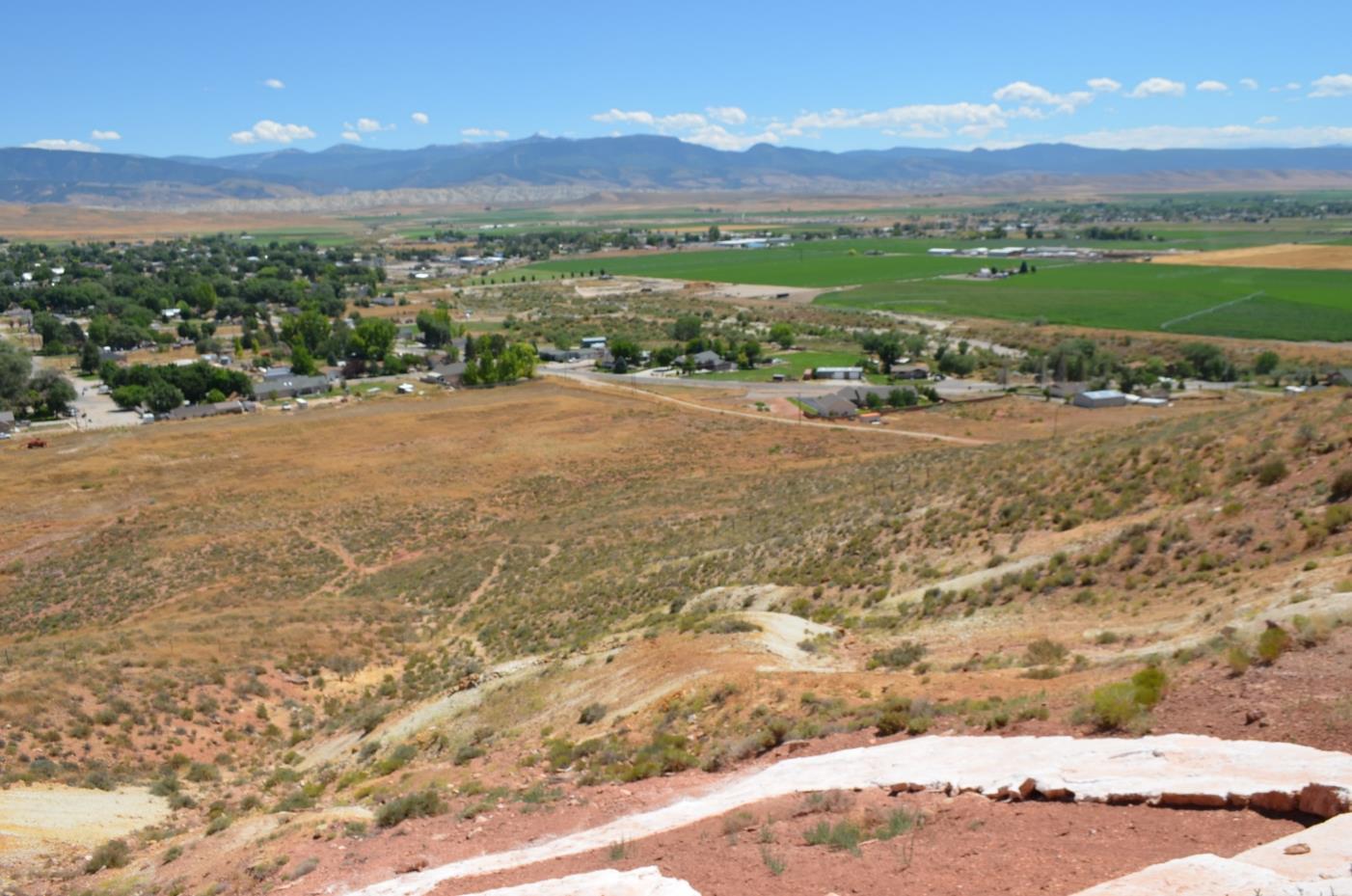 Views
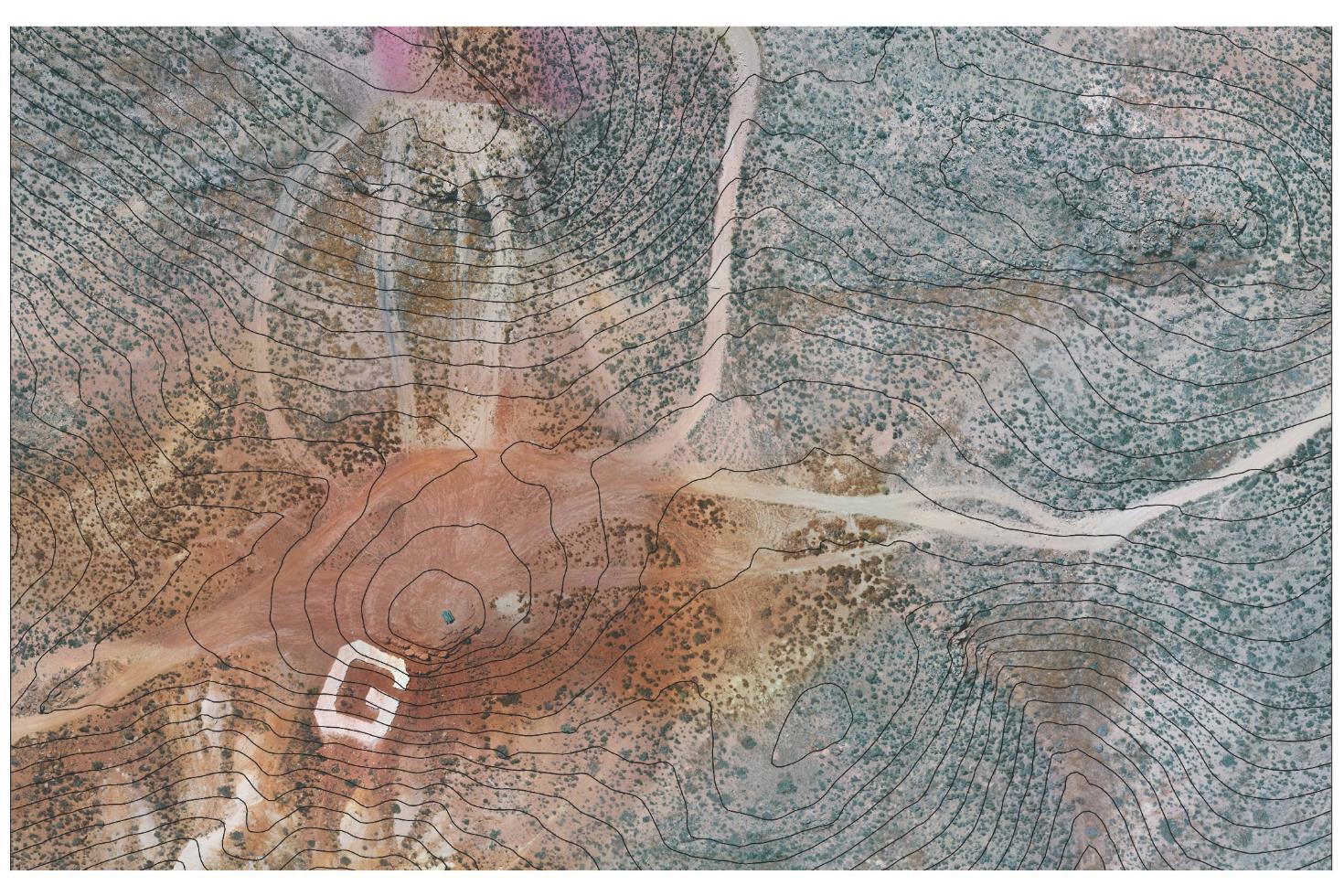 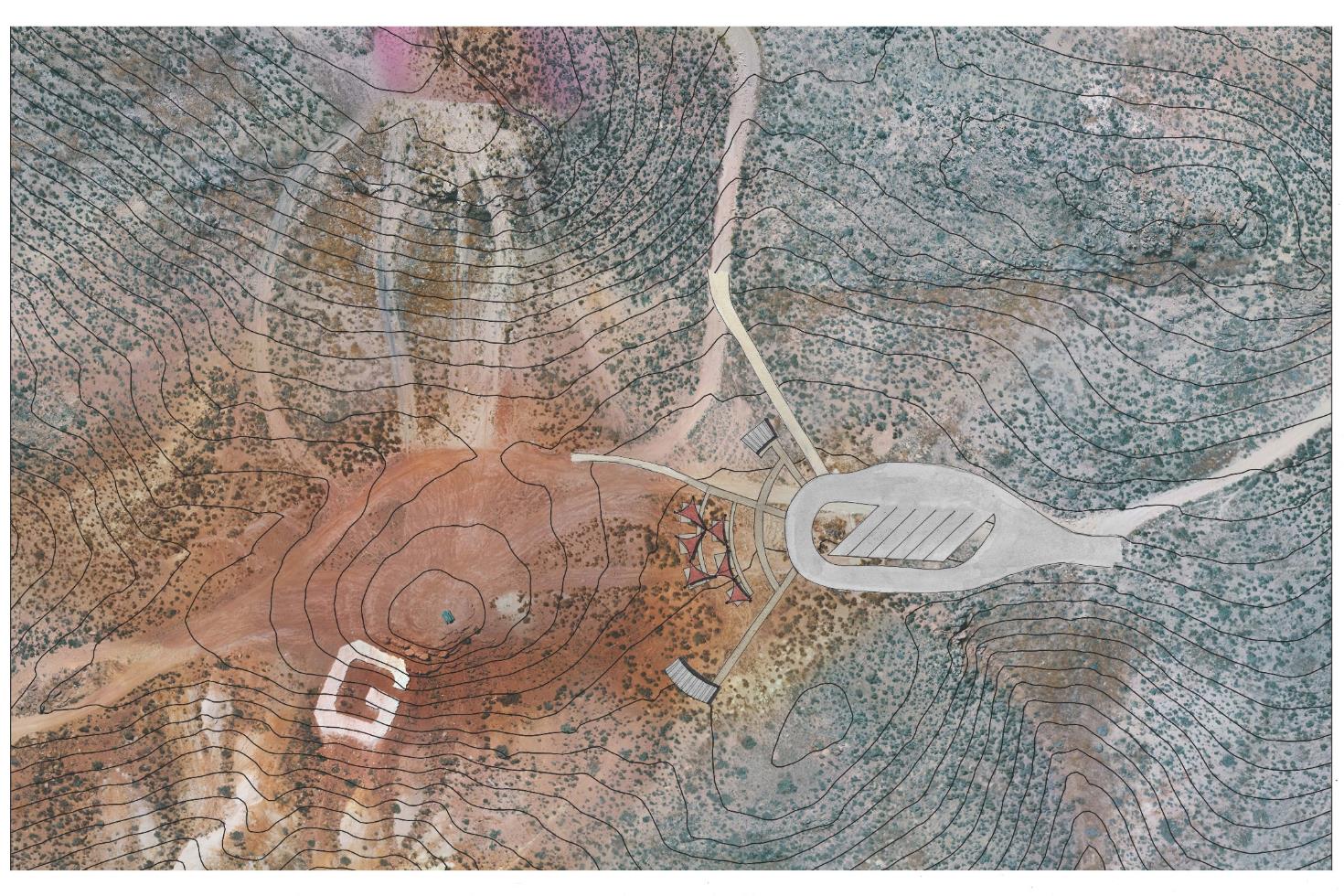 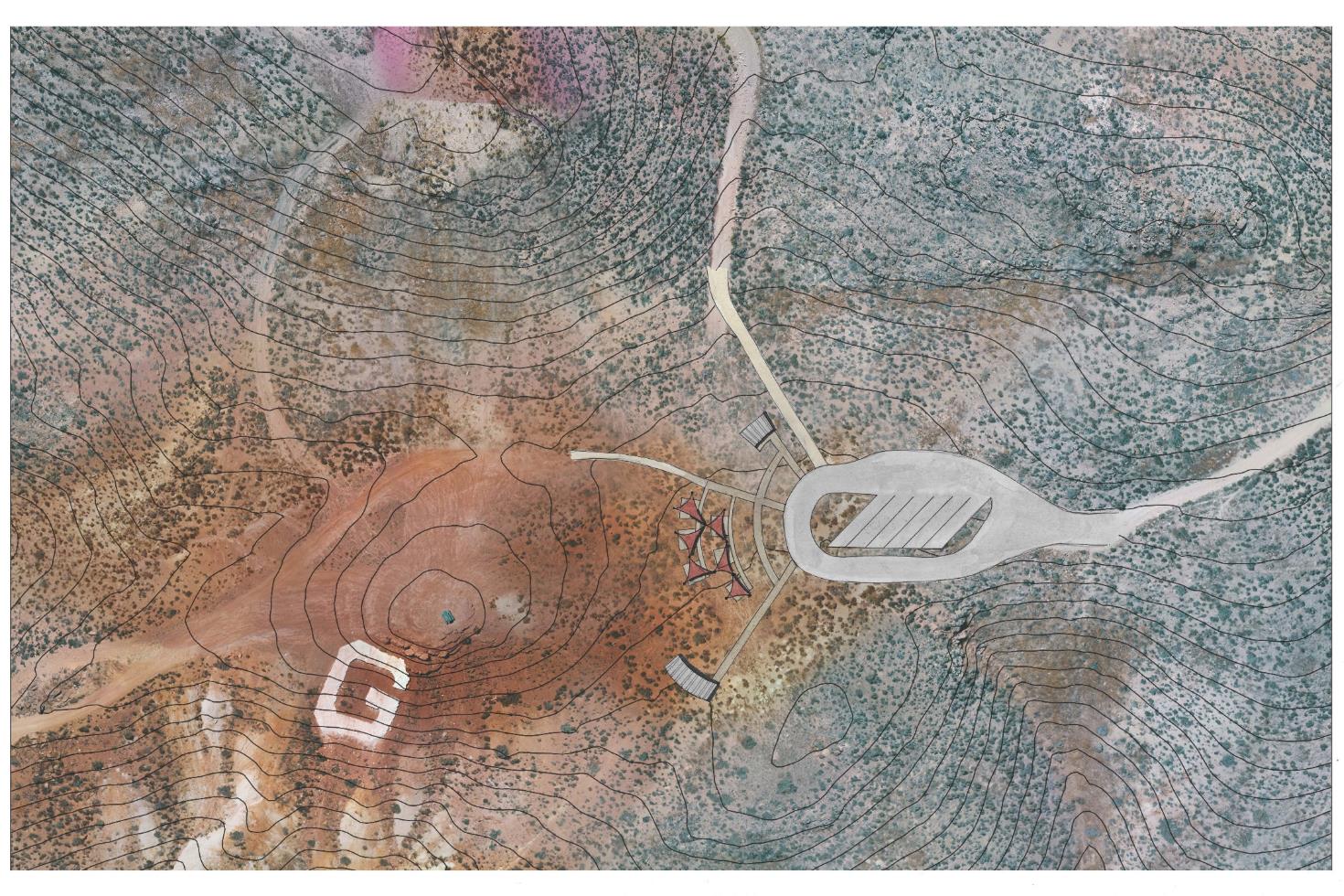 Views
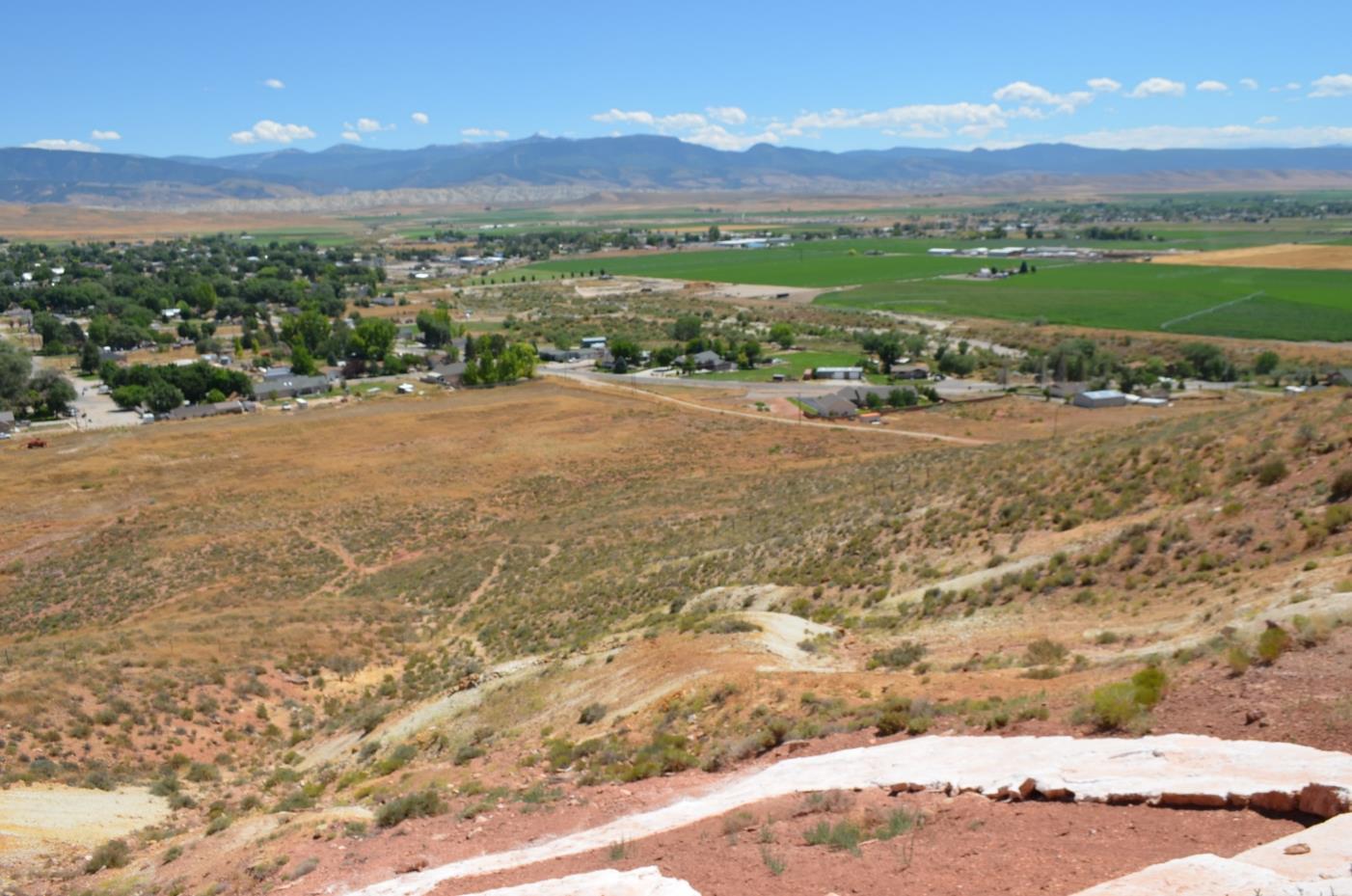 Agricultural Legacy
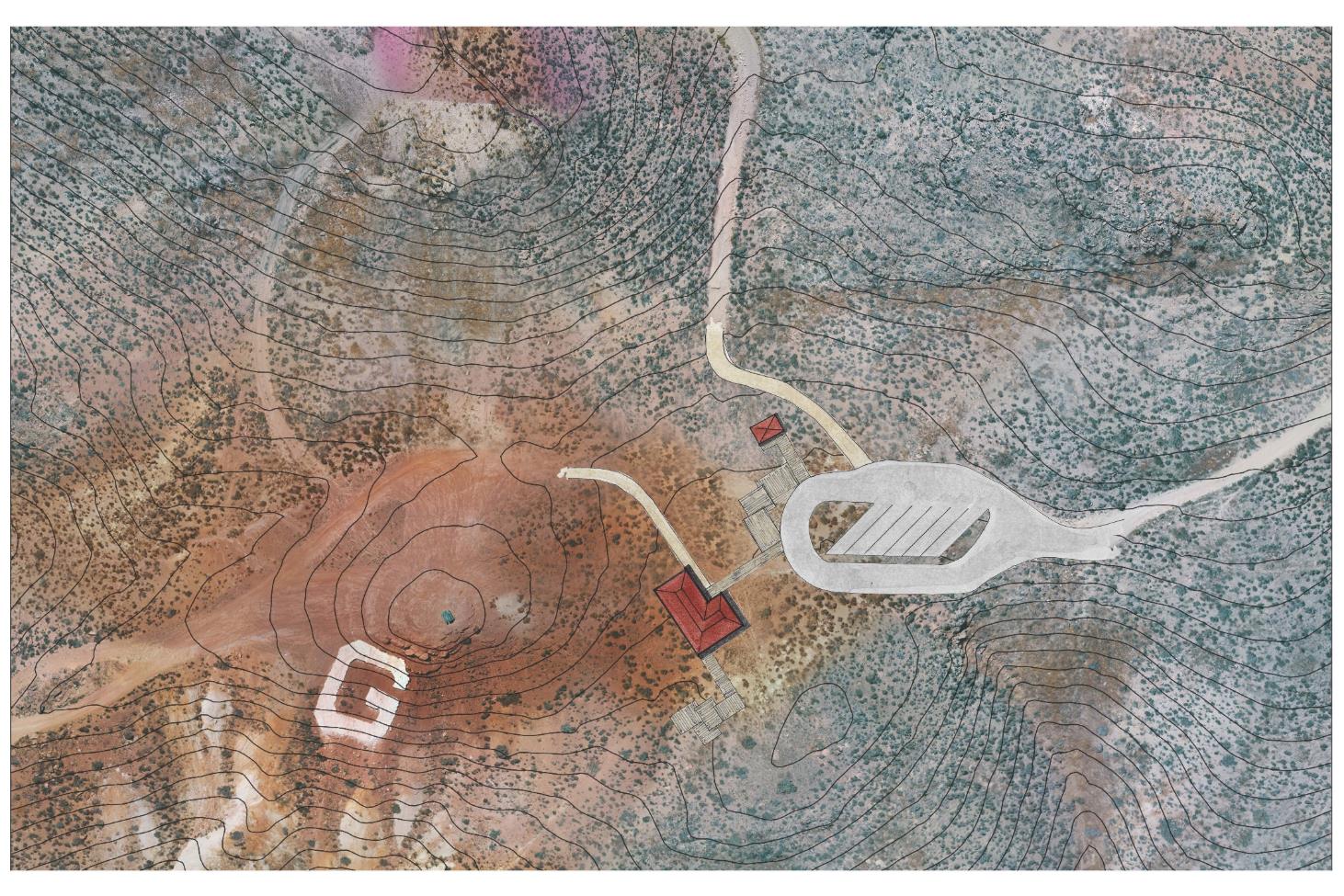 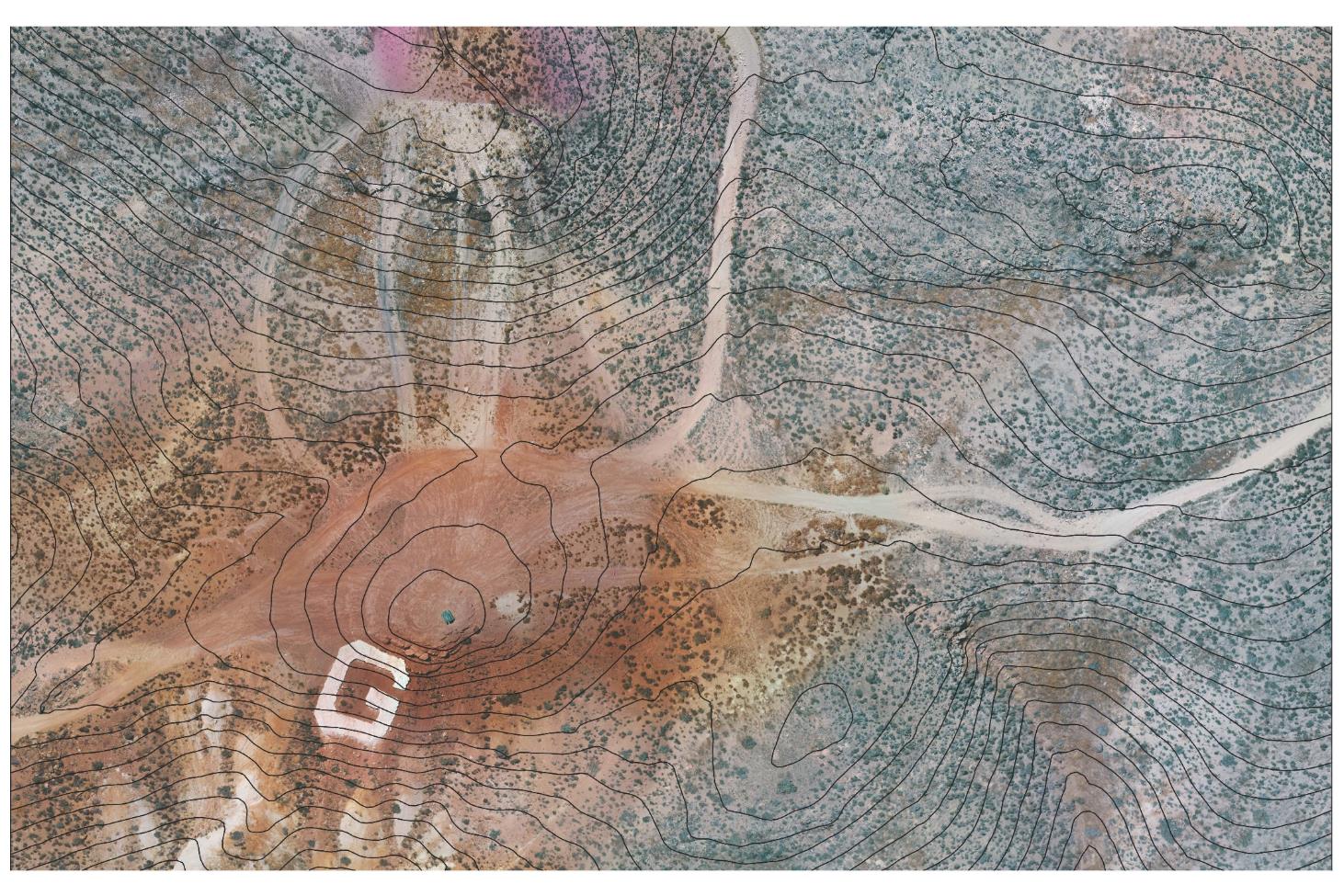 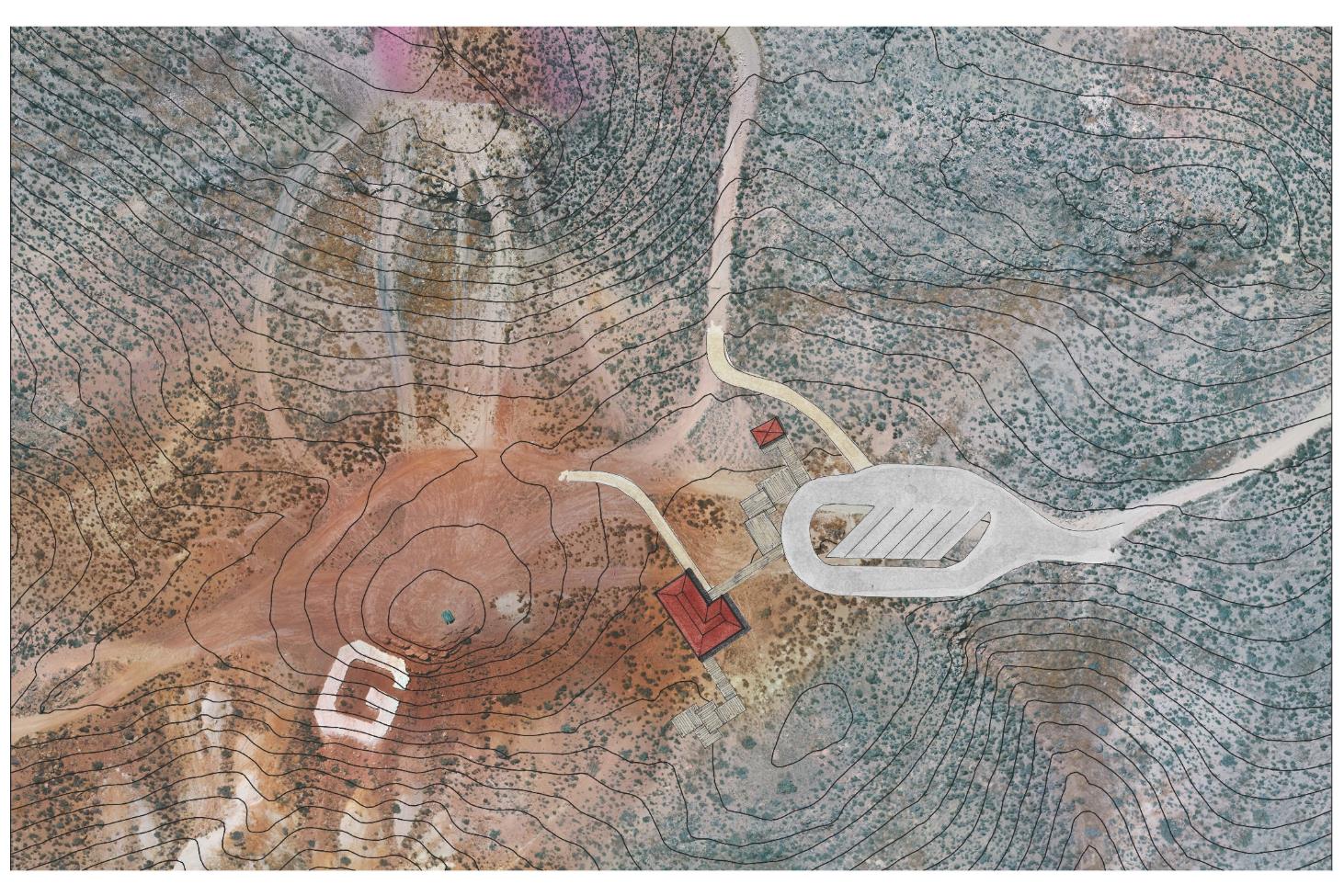 Agricultural Legacy
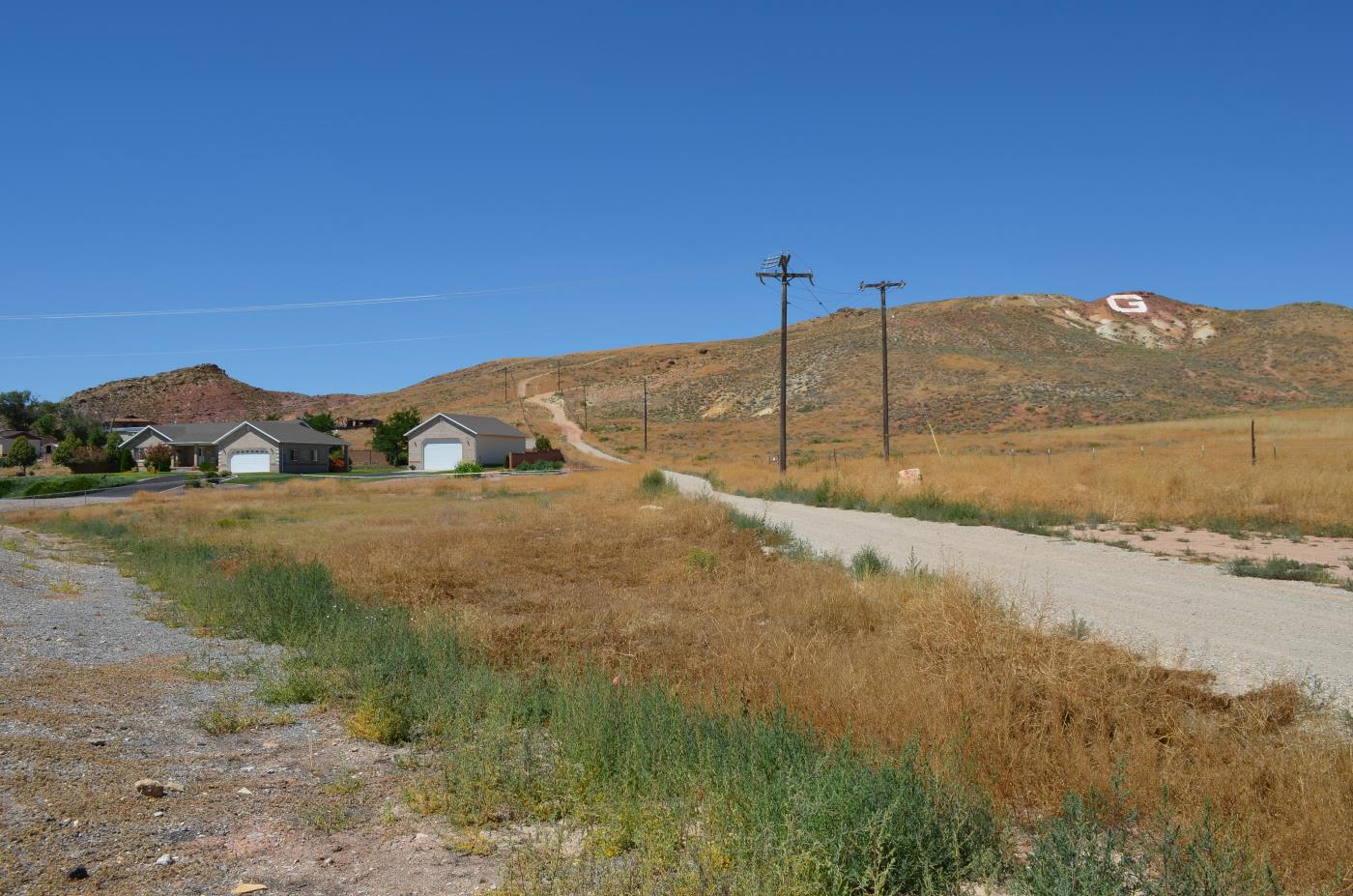 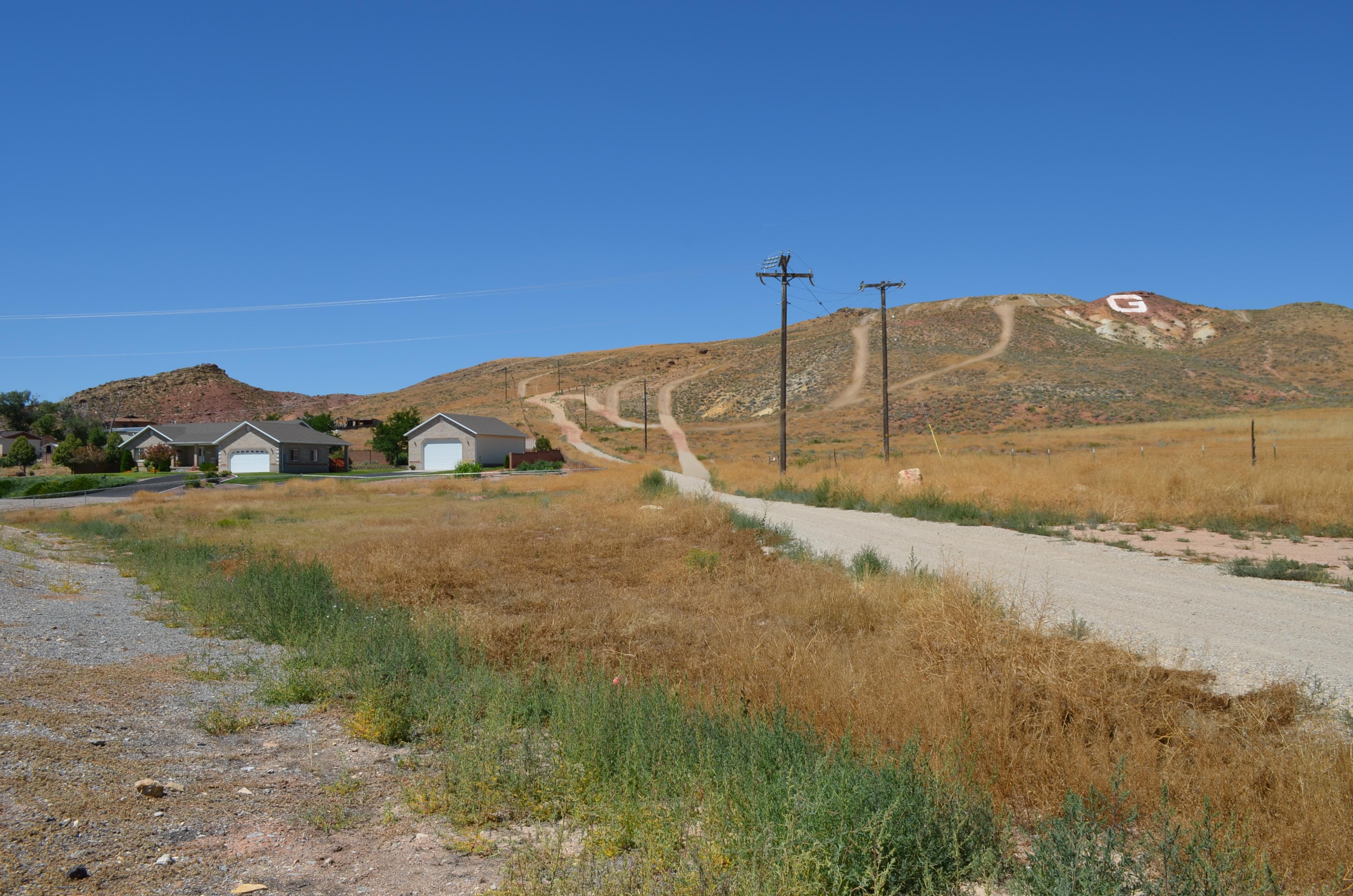 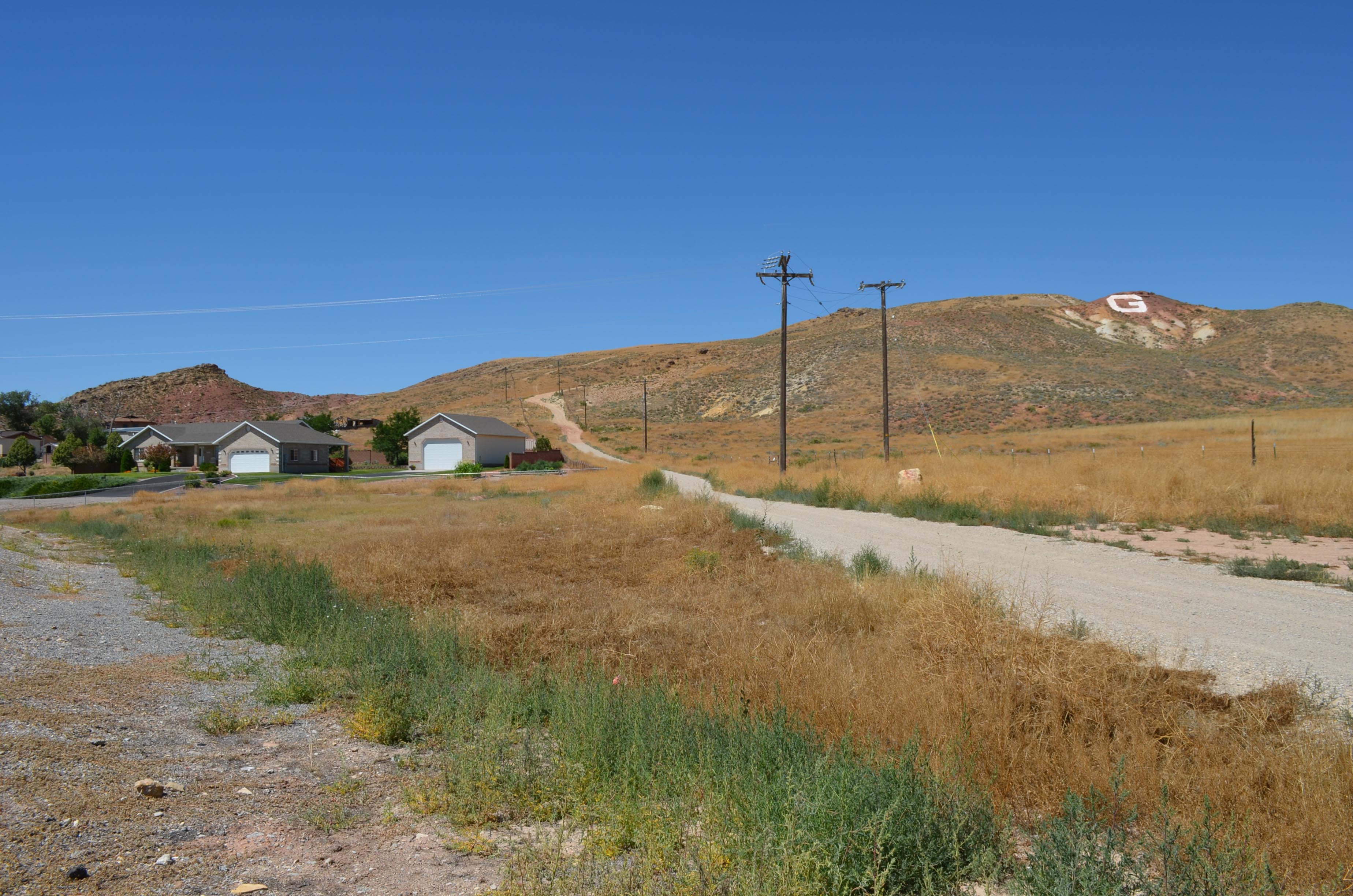 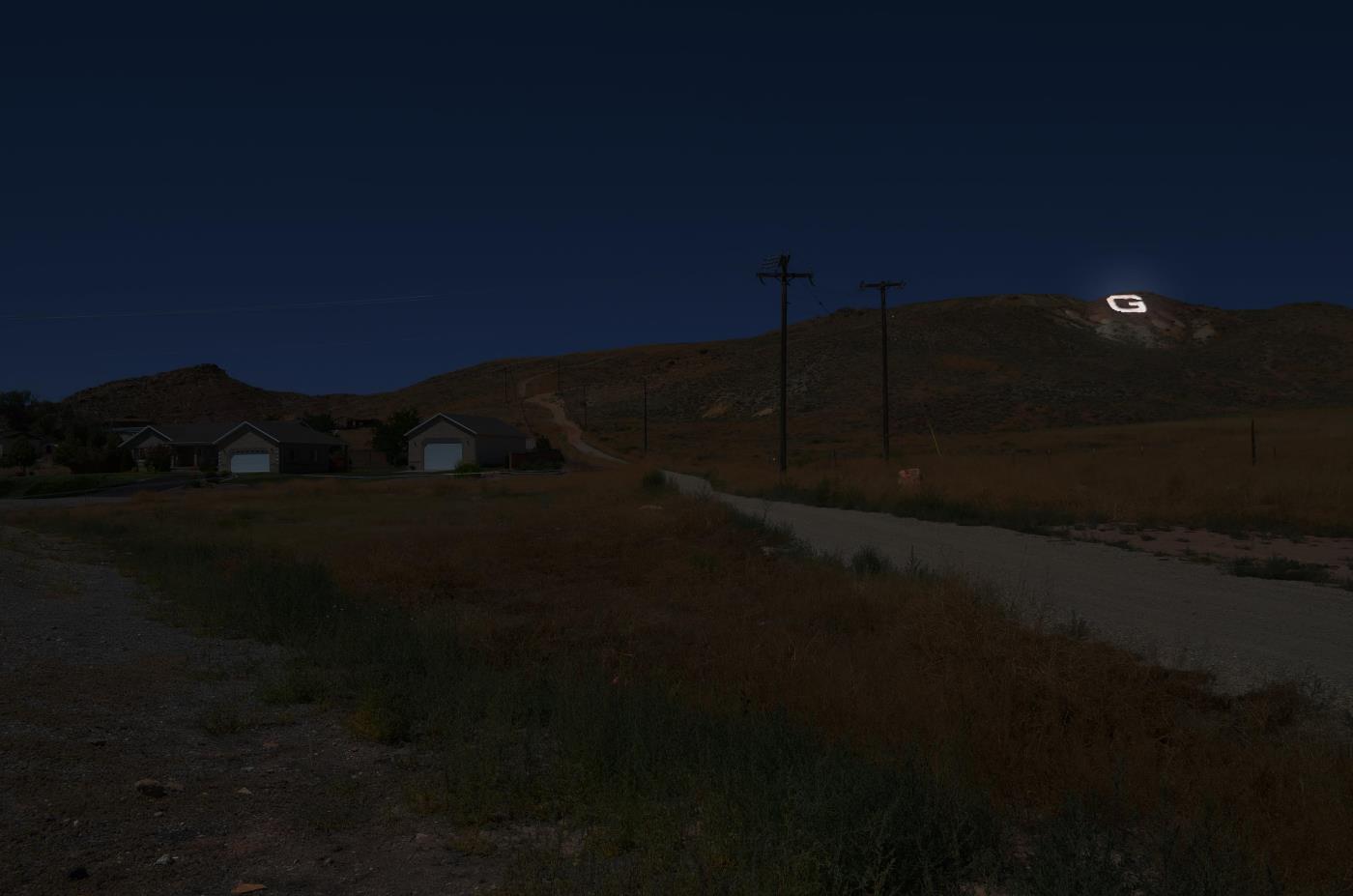 G-Hill – An opportunity for:
Overuse?
Restoration?
Preservation and Enhancement of a Community Icon
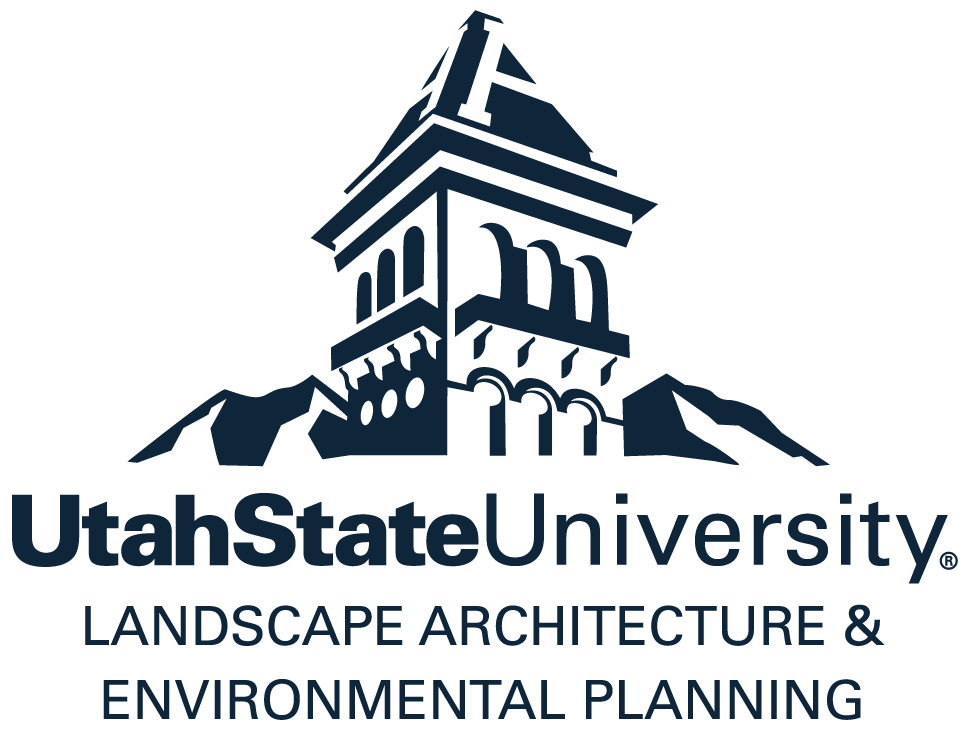 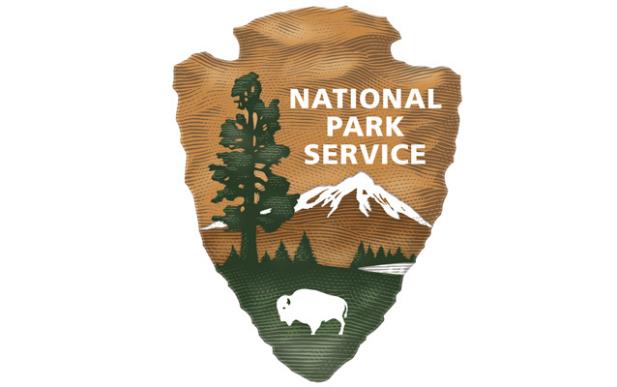 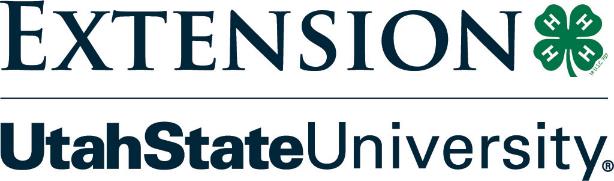 Jake Powell
Extension Specialist
Jake.Powell@usu.edu